Arweiniad i'r Arholiad
Lefel 3 Iechyd a Gofal Cymdeithasol: Egwyddorion a Chyd-destunau – Uned 5
              4973NC/ND
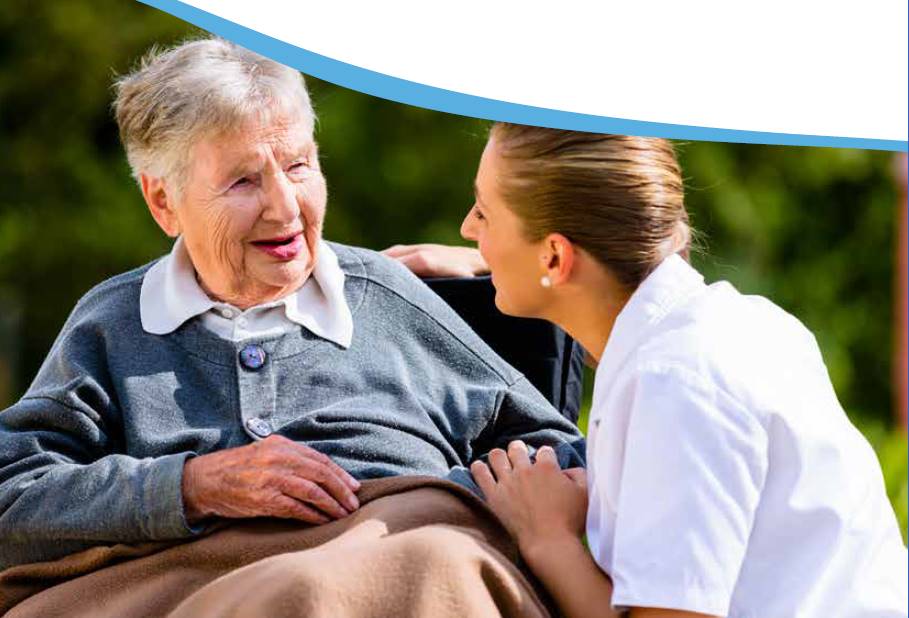 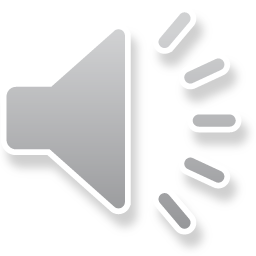 [Speaker Notes: Helo.
Dyma arweiniad i Lefel 3 Iechyd a Gofal Cymdeithasol: Egwyddorion a Chyd-destunau – Uned 5 Deunydd Asesu Enghreifftiol.]
Yr hyn y dylai fod gennych chi o'ch blaen:
Copi o'r papur arholiad
Pen a phensil
Pen uwcholeuo 
Oriawr
Nodiadau Post-It
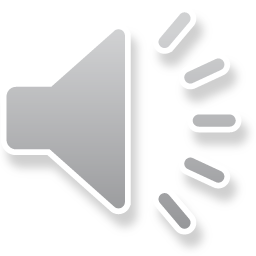 [Speaker Notes: O'ch blaen, dylai fod gennych:
Copi o'r papur arholiad
Pen a phensil
Pen uwcholeuo, a fydd yn eich helpu i nodi pwyntiau allweddol yn y cwestiwn
Oriawr i'ch helpu i gadw llygad ar yr amser 
A nodiadau Post-It – rhag ofn y bydd angen i chi ysgrifennu unrhyw ymholiadau i'ch athro – neu rhag ofn eich bod am wneud unrhyw nodiadau neu nodi cwestiynau i ofyn i'ch athro]
Cynnwys y papur arholiad hwn:
Mae'r papur yn 1 awr a 45 munud o hyd.
Mae'n profi eich gwybodaeth am egwyddorion a chyd-destunau Iechyd a Gofal Cymdeithasol.
Mae'r papur yn cynnwys pum cwestiwn.
Mae'r mathau o gwestiynau yn amrywio.
Bydd y papur yn asesu AA1, AA2 ac AA3.
100 yw’r marc uchaf ar gyfer y papur hwn.

Mae pob papur cwestiynau ar gyfer Iechyd a Gofal Cymdeithasol: Egwyddorion a Chyd-destunau yn dilyn yr un gosodiad â'r papur hwn.
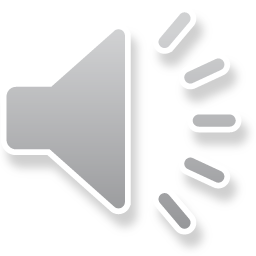 [Speaker Notes: Mae'r papur arholiad hwn yn dod o'r Deunyddiau Asesu Enghreifftiol.
Mae'n profi'r cynnwys a fydd wedi’i addysgu i chi ar gyfer Lefel 3 Iechyd  a Gofal Cymdeithasol: Egwyddorion a Chyd-destunau.
Mae'r arholiad yn 1 awr 45 munud o hyd.
Mae'r papur yn cynnwys 5 cwestiwn.
Mae'r mathau o gwestiynau yn amrywio.
Bydd y papur yn asesu AA1, AA2 ac AA3.
100 yw’r marc uchaf ar gyfer y papur hwn.]
Beth ddylwn i ei wneud gyntaf?
1.  Darllen clawr blaen y papur arholiad.
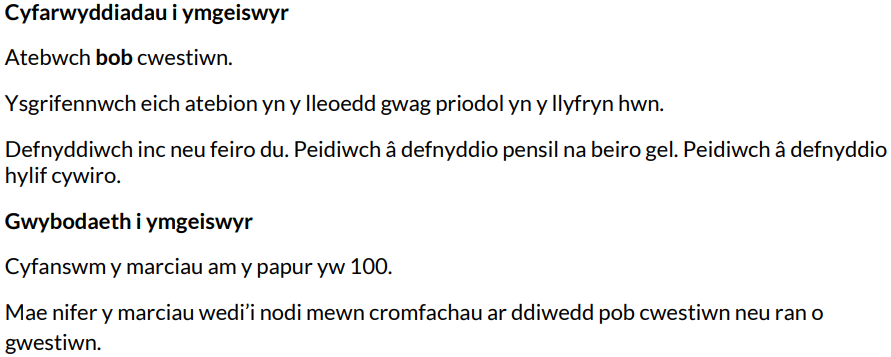 2.  Gwnewch yn siŵr bod eich enw a'ch rhif ymgeisydd ar eich llyfryn ateb.
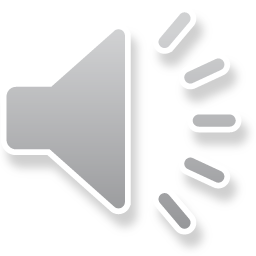 [Speaker Notes: Yn gyntaf, darllenwch y cyfarwyddiadau ar glawr blaen y papur arholiad.
Darllenwch yr adran Cyfarwyddiadau i Ymgeiswyr a'r adran Gwybodaeth i Ymgeiswyr.
Ysgrifennwch eich enw a’ch rhif ymgeisydd yn yr adran gywir o'r llyfryn.]
Pwyntiau cyffredinol ar dechneg arholiadau
Darllenwch trwy'r holl gwestiwn cyn dechrau ateb. Bydd hyn yn eich helpu i ddeall beth mae angen i chi ei wneud.
Defnyddiwch uwcholeuydd i ddewis geiriau allweddol.
Edrychwch ar y geiriau gorchymyn a nifer y marciau sydd ar gael ar gyfer pob cwestiwn – byddan nhw'n eich helpu i benderfynu faint o fanylion y mae eu hangen.
Os yw gair mewn print trwm, mae'n bwysig.
Cadwch eich papur arholiad ar agor ar y taeniad tudalen ddwbl – peidiwch â'i blygu yn ei hanner.
Darllenwch eich atebion i wneud yn siŵr eu bod yn gwneud synnwyr.
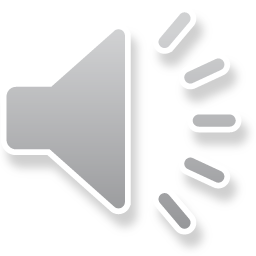 [Speaker Notes: Darllenwch y sleid.]
Sut ydw i'n mynd i'r afael â'r cwestiynau yn y papur hwn?
Y sgiliau sy'n cael eu profi:  
AA1 – dangos gwybodaeth a dealltwriaeth o amrywiaeth o gysyniadau, gwerthoedd a materion allweddol sy'n berthnasol i iechyd a gofal cymdeithasol
AA2 – cymhwyso gwybodaeth a dealltwriaeth o egwyddorion a chyd-destunau iechyd a gofal cymdeithasol
AA3 – gwerthuso damcaniaethau ac ymarfer iechyd a gofal cymdeithasol er mwyn dangos dealltwriaeth, myfyrio ar y ffordd y gallant ddylanwadu ar ymarfer, ffurfio barn resymedig a dod i gasgliadau

Dull:
Darllenwch bob rhan o bob cwestiwn, e.e. cwestiwn 1 (a), (b), (c) a (ch).
Amlygwch y geiriau allweddol/berfau gorchymyn. 
Gwiriwch nifer y marciau am bob rhan o'r cwestiwn er mwyn i chi allu treulio eich amser yn briodol.
Meddyliwch yn ofalus am eich ateb – ydych chi'n ymateb i'r ferf orchmynnol – mae'r rhain yn allweddol.
Gwnewch gynllun os oes gennych chi amser.
Cofiwch fbod nifer y llinellau sydd ar gael yn awgrymu hyd yr ymateb y mae ei angen.
Dylid osgoi defnyddio pwyntiau bwled.
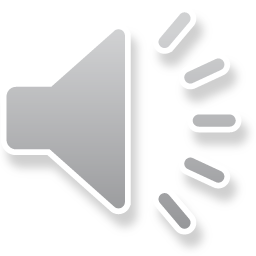 [Speaker Notes: Mae'r holl gwestiynau yn y papur hwn yn dilyn yr un fformat.
Maen nhw'n asesu'r tri amcan asesu a dylech ddilyn yr un dull ar gyfer bob rhan o gwestiwn/is-adran.]
Cwestiwn 1 (a), AA2
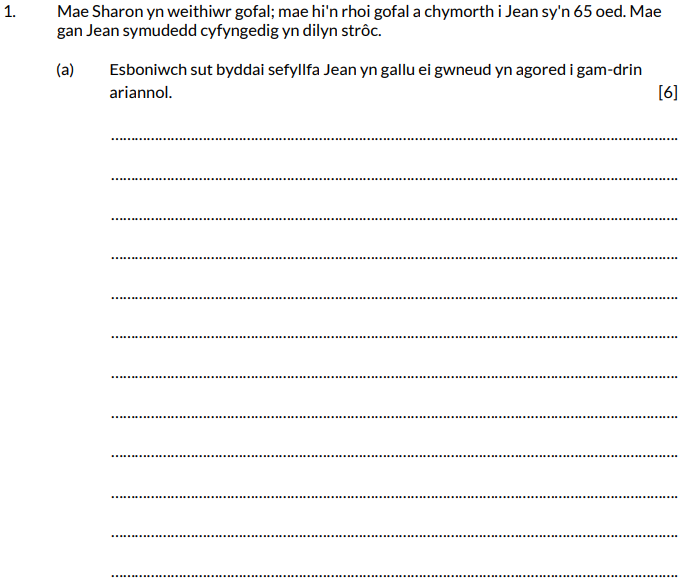 Mae gwybodaeth yn cael ei rhoi ar ddechrau rhai cwestiynau yn y papur. Mae'n rhoi rhywfaint o gefndir ac yn rhoi gwybodaeth allweddol i chi a fydd yn eich helpu i ffurfio eich ateb.
Y gair gorchymyn yma yw 'Esboniwch' – rhoi manylion a rhesymau dros sut a pham mae rhywbeth fel y mae.
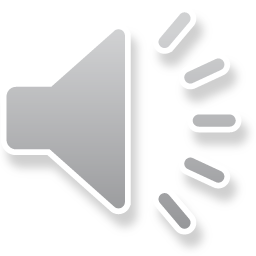 [Speaker Notes: Mae gan gwestiwn 1 frawddeg ar y dechrau i amlinellu’r cefndir ar gyfer y cwestiwn.

Darllenwch y cwestiwn.

Mae'r ferf orchmynnol Esboniwch yn allweddol; mae angen i chi roi ymateb estynedig fel sy’n cael ei ddangos gan nifer y llinellau. Gwnewch yn siŵr eich bod yn canolbwyntio ar y cwestiwn ac yn cadw at gam-drin ariannol.]
Cwestiwn 1 (a) Cynllun marcio AA2
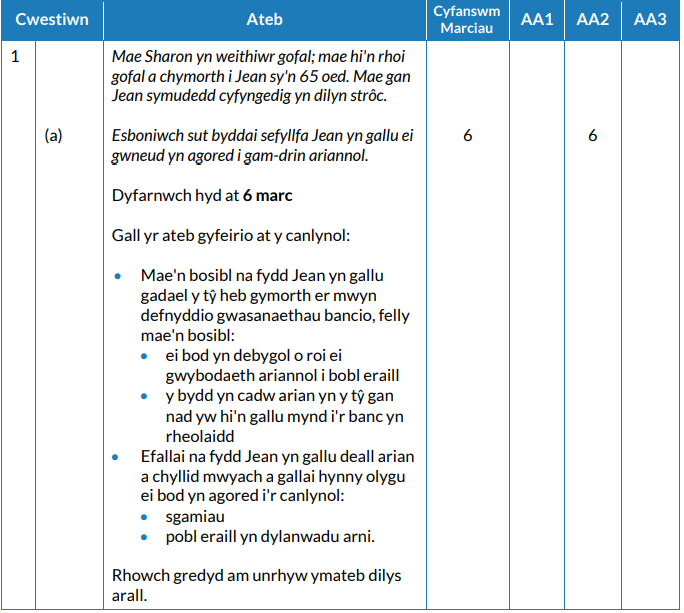 Er mwyn cael mynediad i'r ystod lawn o farciau mae angen i'ch ymateb gyfeirio at Jean, edrychwch ar yr atebion a roddwyd gennych a thanlinellwch yr hyn yr ydych wedi'i gynnwys o'r cynllun marcio
Golyga hyn y gallwn bob amser roi marc i ymateb nad yw ar y rhestr ond sy'n gywir – holwch eith athro os nad ydych yn siŵr.
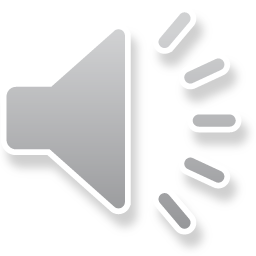 [Speaker Notes: Er mwyn cael mynediad at yi'r ystod lawn o farciau, mae angen i'ch ymateb gyfeirio at Jean – edrychwch ar rai o'r atebion a roddwyd gennych a thanlinellwch yr hyn yr ydych wedi'i gynnwys o'r cynllun marcio.]
Cwestiwn 1 (a) Bandiau marcio AA2
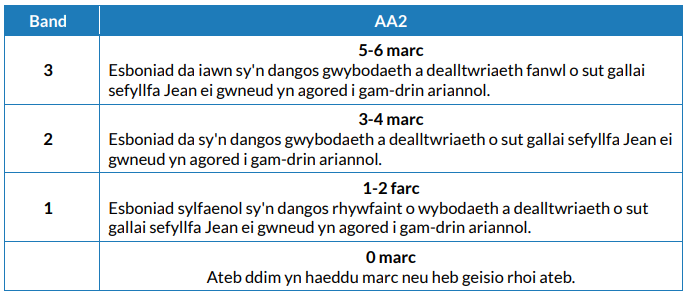 Cynllun marcio seiliedig ar fandiau yw hwn – felly mae angen i chi lunio barn ar eich ymateb cyn dyfarnu marc.
Edrychwch ar faint o bwyntiau rydych chi wedi'u tanlinellu a lluniwch farn.
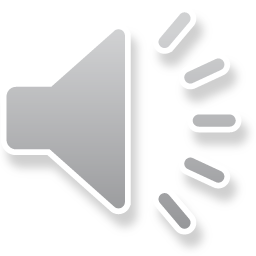 [Speaker Notes: Cynllun marcio seiliedig ar fandiau yw hwn – felly mae angen i chi lunio barn ar eich ymateb cyn dyfarnu marc.
Edrychwch ar faint o bwyntiau rydych chi wedi'u hamlinellu a lluniwch farn. 
Rhowch farc rhwng 0 a 6 i'ch hun.]
Cwestiwn 1(b), AA1
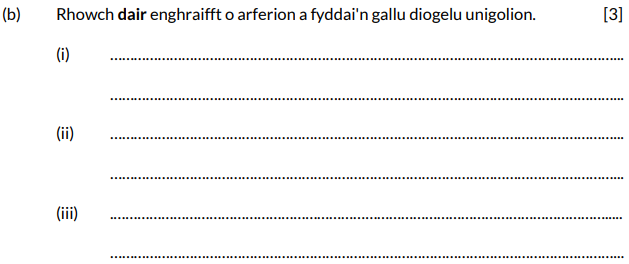 Y gair gorchymyn yma yw 'Rhowch' – rhoi, enwi.

Darllenwch y cwestiwn yn ofalus. Yma, mae gofyn i chi roi tair enghraifft yn eich ateb.

Gwnewch yn siŵr nad ydych chi'n ailadrodd eich hun.
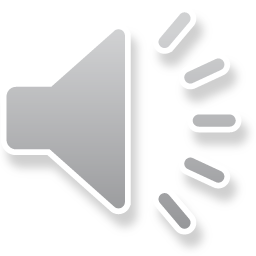 [Speaker Notes: Darllenwch y cwestiwn.
Y gair gorchymyn yma yw 'Rhowch' – rhoi, enwi.
Cofiwch ddarllen y cwestiwn yn ofalus.  Yma, mae gofyn i chi roi tair enghraifft yn eich ateb.
Gwnewch yn siŵr nad ydych chi'n ailadrodd eich hun.]
Cwestiwn 1 (b) AA1 cynllun marcio
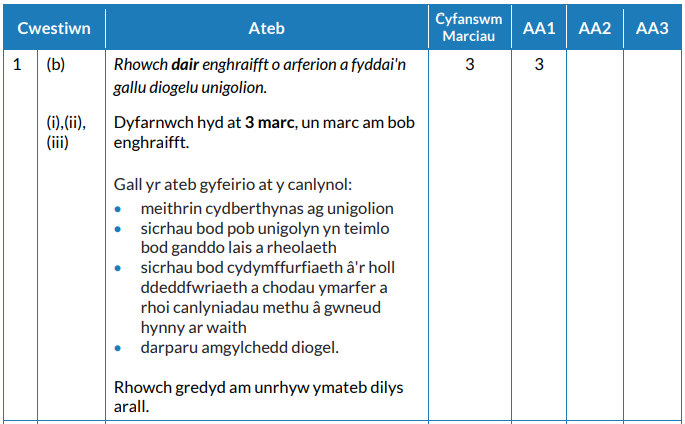 Edrychwch ar eich atebion a thanlinellwch unrhyw beth yn eich ateb sydd yn y rhestri hyn a rhowch farc priodol i'ch hun.
Golyga hyn y gallwn bob amser roi marc i ymateb nad yw ar y rhestr ond sy'n gywir – holwch eith athro os nad ydych yn siŵr.
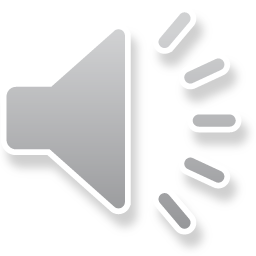 [Speaker Notes: Fel yn y cwestiwn blaenorol, edrychwch ar eich atebion a rhowch 1 marc am bob enghraifft gywir a nodwyd gennych, naill ai o'r rhestr neu unrhyw ymateb dilys arall y gallech fod wedi'i roi.]
Cwestiwn 1(c), AA1
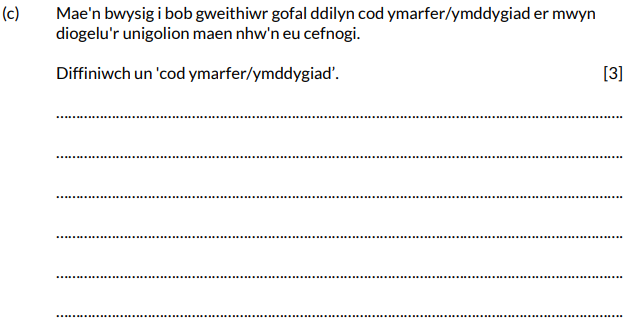 Y gair gorchymyn yma yw 'Diffiniwch' – rhoi union ystyr rhywbeth.
Fodd bynnag, mae'n gwestiwn 3 marc felly ceisiwch roi cymaint o fanylion â phosibl.
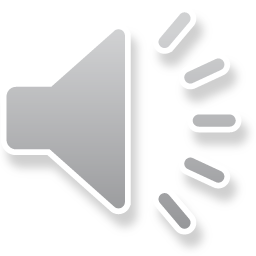 [Speaker Notes: Darllenwch y cwestiwn.

Y gair gorchymyn yma yw 'Diffiniwch' – rhoi union ystyr rhywbeth.
Fodd bynnag, mae'n gwestiwn 3 marc felly ceisiwch roi cymaint o fanylion â phosibl.]
Cwestiwn 1 (c) AA1 cynllun marcio
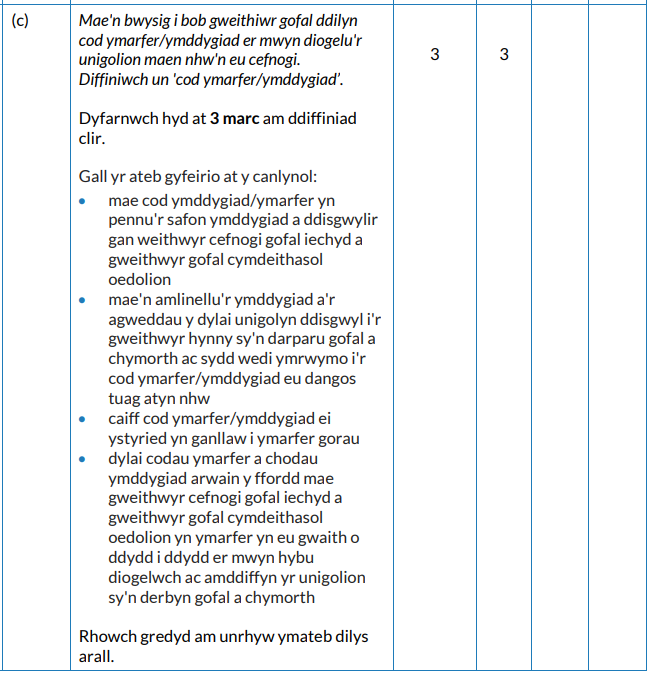 Rydym yn chwilio yma am dystiolaeth eich bod yn gallu darparu diffiniad manwl.
Rhowch i'ch hun:
1 marc am ddiffiniad sylfaenol iawn 
2 farc am ddiffiniad boddhaol 
3 marc am ddiffiniad cadarn, manwl – eto, bydd eich athro yn gallu cynghori
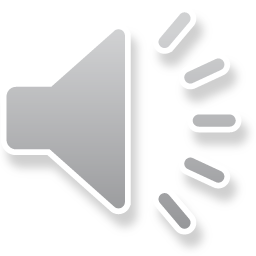 [Speaker Notes: Eto, tanlinellwch yr ymatebion cywir a roddwyd gennych yn eich diffiniad.

Rhowch i'ch hun:
1 marc am ddiffiniad sylfaenol iawn 
2 farc am ddiffiniad boddhaol 
3 marc am ddiffiniad cadarn, manwl – eto, bydd eich athro yn gallu cynghori]
Cwestiwn 1 (ch), AA1 ac AA3
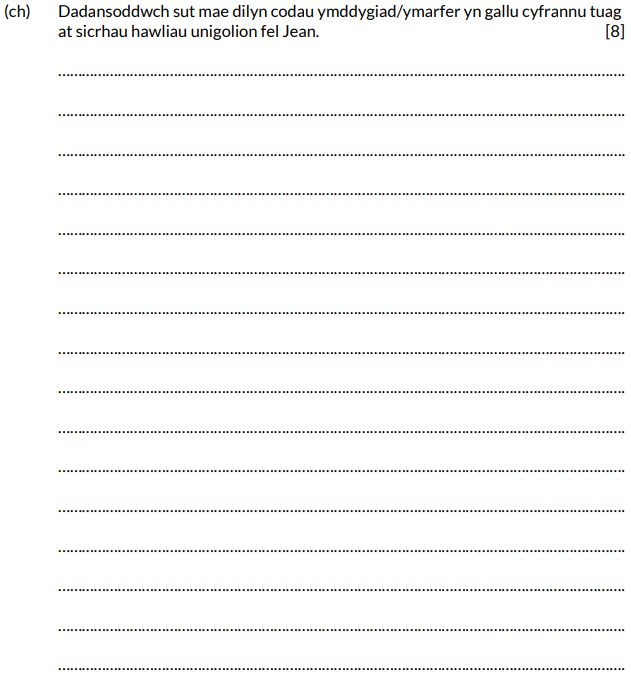 Y gair gorchymyn yma yw 'Dadansoddwch' – archwilio mater yn fanwl/sut mae'r rhannau'n berthnasol i'r cyfan, i esbonio a dehongli

Cryfderau – pethau cadarnhaol 
Gwendidau – pethau negyddol
Mae 8 marc yn llawer o farciau felly cofiwch gynllunio eich ymateb yn ofalus a chynhwyswch gcymaint o fanylion â phosibl. Peidiwch ag ysgrifennu mewn pwyntiau bwled.
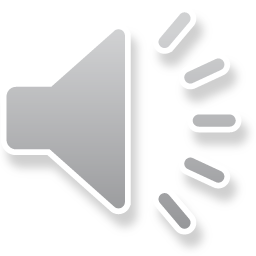 [Speaker Notes: Darllenwch y cwestiwn.

Y gair gorchymyn yma yw 'Dadansoddwch' – archwilio mater yn fanwl/sut mae'r rhannau'n berthnasol i'r cyfan, i esbonio a dehongli
Cryfderau – pethau cadarnhaol 
Gwendidau – pethau negyddol
Mae 8 marc yn llawer o farciau felly cofiwch gynllunio eich ymateb yn ofalus a chynhwyswch cymaint o fanylion â phosibl.  Peidiwch ag ysgrifennu mewn pwyntiau bwled.]
Cwestiwn 1 (ch) AA1 ac Cynllun marcio AA3
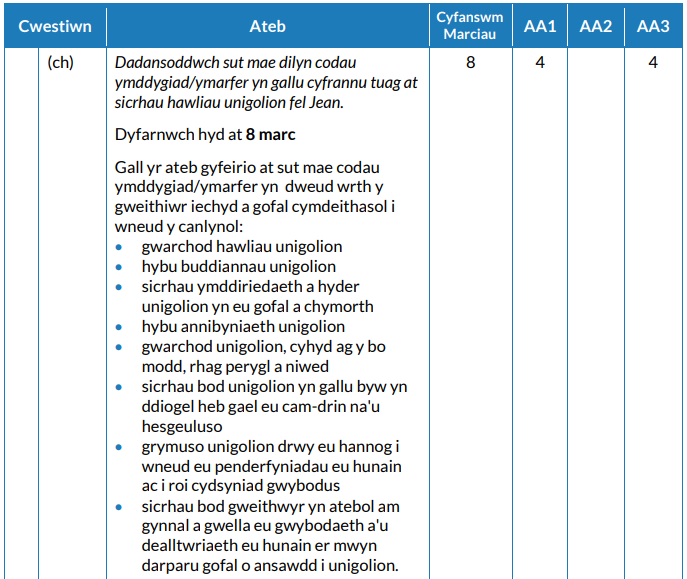 Rydych chi'n edrych ar ddangos dau sgìl yn yr ymateb hwn.
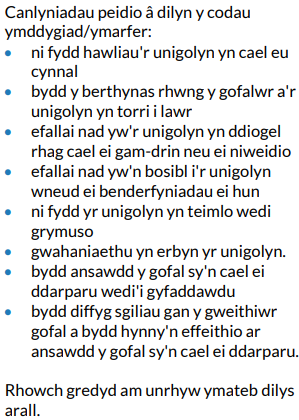 Edrychwch ar eich atebion a thanlinellwch unrhyw beth yn eich ateb sydd yn y rhestri hyn neu unrhyw beth arall rydych chi'n teimlo sy'n briodol ac yn haeddu marc dan "Rhowch farciau am unrhyw ... arall"
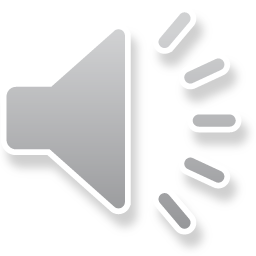 [Speaker Notes: Edrychwch ar eich atebion a thanlinellwch unrhyw beth yn eich ateb sydd yn y rhestri hyn neu unrhyw beth arall rydych chi'n teimlo sy'n briodol ac yn haeddu marc dan "Rhowch farciau am unrhyw ... arall"
Rydych chi'n edrych ar ddangos dau sgìl yn yr ymateb hwn – gan fod y marciau'n cael eu rhannu ar draws dau amcan asesu.]
Cwestiwn 1 (ch) AA1 ac Bandiau marcio AA3
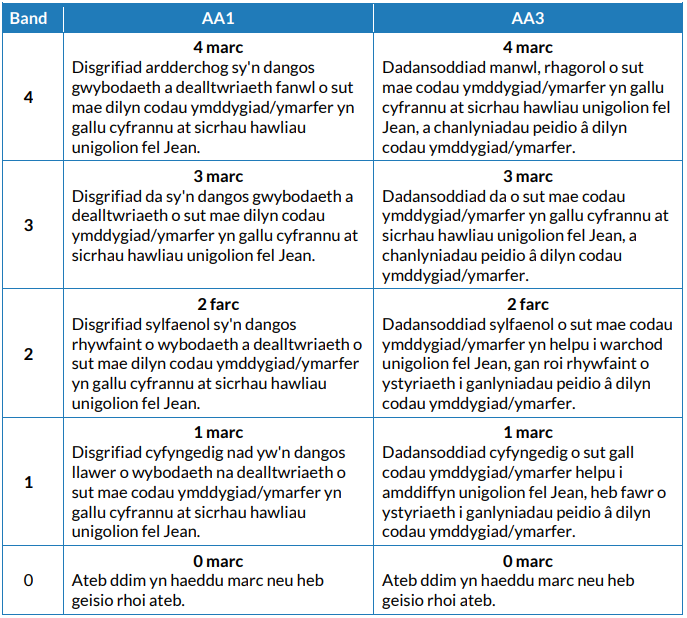 Edrychwch ar y disgrifyddion bandiau a'r hyn rydych chi wedi'i amlinellu a lluniwch farn, h.y. rhowch farc i'ch hun am AA1 ac AA2.

Adiwch nhw at ei gilydd i roi cyfanswm marciau allan o 8.
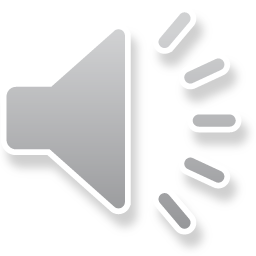 [Speaker Notes: Edrychwch ar y disgrifyddion seiliedig ar fandiau a'r hyn rydych chi wedi'i amlinellu a lluniwch farn, h.y. rhowch farc i'ch hun am AA1 ac AA2.

Adiwch nhw at ei gilydd i roi cyfanswm marciau allan o 8.]
Cwestiwn 2 (a), AA1
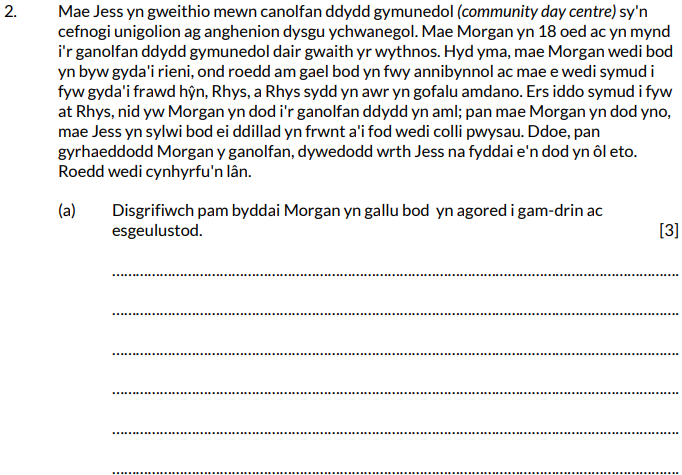 Mae brawddeg fanwl ar y dechrau yn y cwestiwn hwn – byddwch yn ofalus wrth ei darllen i barhau i ganolbwyntio. 

Y gair gorchymyn yma yw 'Disgrifiwch' – rhoi nodweddion/prif nodweddion neu ddisgrifiad byr.
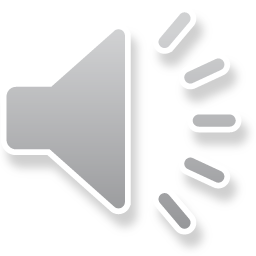 [Speaker Notes: Darllenwch y cwestiwn.

Mae brawddeg fanwl ar y dechrau yn y cwestiwn hwn – byddwch yn ofalus wrth ei ddarllen i barhau i ganolbwyntio. 

Y gair gorchymyn yma yw 'Disgrifiwch' – rhoi nodweddion/prif nodweddion neu ddisgrifiad byr.]
Cwestiwn 2 (a) – cynllun marcio AA1
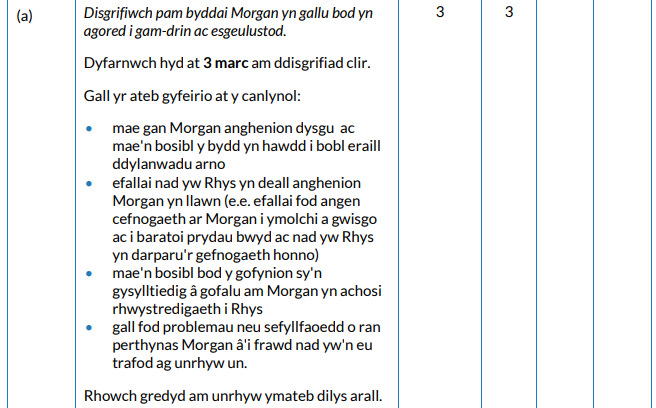 Rydym yn chwilio yma am dystiolaeth eich bod yn gallu rhoi disgrifiad ac nid dim ond cofio ffeithiau.

Edrychwch ar eich atebion a thanlinellwch unrhyw beth sydd yn y rhestr hon.

Rhowch 1 marc am ddisgrifiad sylfaenol  
2 farc am ddisgrifiad boddhaol a 
3 marc am ddisgrifiad da
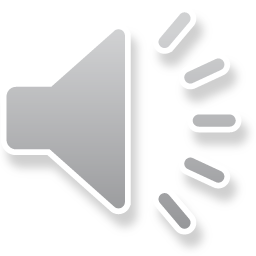 [Speaker Notes: Rydym yn chwilio yma am dystiolaeth eich bod yn gallu rhoi disgrifiad ac nid dim ond cofio ffeithiau.

Edrychwch ar eich atebion a thanlinellwch unrhyw beth sydd yn y rhestr hon.

Rhowch 1 marc am ddisgrifiad sylfaenol 
2 farc am ddisgrifiad boddhaol a 
3 marc am ddisgrifiad da]
Cwestiwn 2 (b), AA1
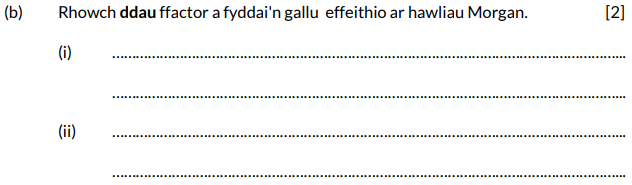 Y gair gorchymyn yma yw 'Rhowch' – rhoi, enwi.

Darllenwch y cwestiwn yn ofalus. Yma, mae gofyn i chi roi enghreifftiau yn eich ateb.
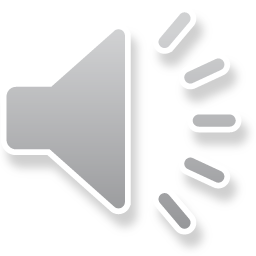 [Speaker Notes: Darllenwch y cwestiwn 

Y gair gorchymyn yma yw 'Rhowch' – rhoi, enwi.

Darllenwch y cwestiwn yn ofalus.  Yma, mae gofyn i chi roi enghreifftiau yn eich ateb.]
Cwestiwn 2 (b) AA1 cynllun marcio
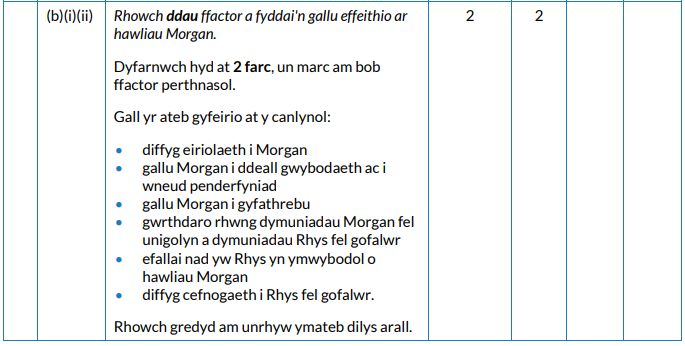 Mae'r cynllun marcio hwn yn caniatáu 1 marc fesul ffactor ac, eto, gallan nhw fod o'r rhestr hwn neu unrhyw rai eraill y bydd eich athro yn cadarnhau eu bod yn gywir – rhowch 0, 1 neu 2 o farciau i'ch hun.
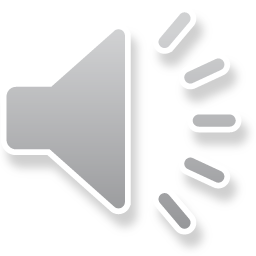 [Speaker Notes: Mae'r cynllun marcio hwn yn caniatáu 1 marc fesul ffactor ac, eto, gallan nhw fod o'r rhestr hwn neu unrhyw rai eraill mae eich athro yn cadarnhau eu bod yn gywir – rhowch 0, 1 neu 2 o farciau i'ch hun.]
Cwestiwn 2 (c), AA2
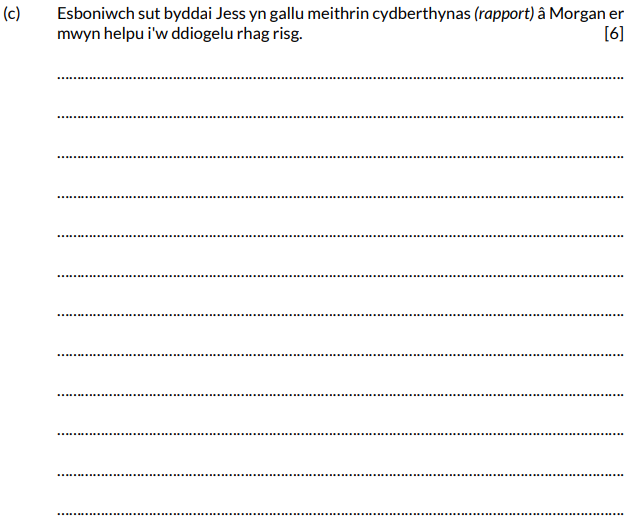 Y gair gorchymyn yma yw 'Esboniwch' – rhoi manylion a rhesymau dros sut a pham mae rhywbeth fel y mae. 

Canolbwyntiwch ar Jess a Morgan drwyddi draw a cheisiwch roi ymatebion llawn.
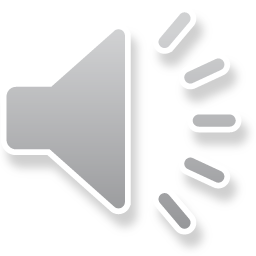 [Speaker Notes: Darllenwch y cwestiwn. 

Y gair gorchymyn yma yw 'Esboniwch' – rhoi manylion a rhesymau dros sut a pham mae rhywbeth fel y mae. 

Canolbwyntiwch ar Jess a Morgan drwyddi draw a cheisiwch roi ymatebion llawn.]
Cwestiwn 2 (c) AA2 cynllun marcio
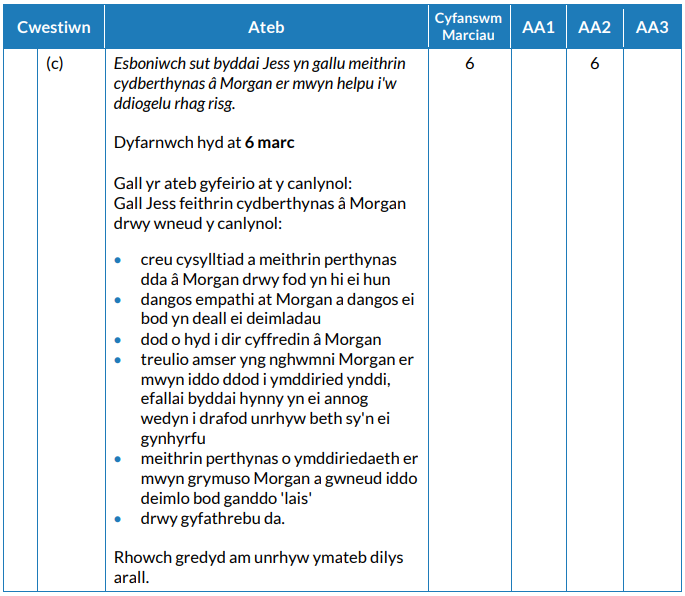 Edrychwch ar eich atebion a thanlinellwch unrhyw beth yn eich ateb sydd yn y rhestri hyn neu unrhyw beth arall rydych chi'n teimlo sy'n briodol ac yn haeddu marc "Rhowch farciau am unrhyw ... arall"
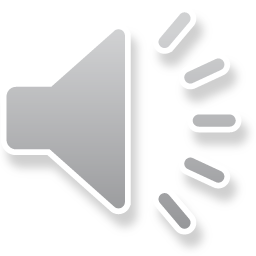 [Speaker Notes: Edrychwch ar eich atebion a thanlinellwch unrhyw beth yn eich ateb sydd yn y rhestri hyn neu unrhyw beth arall rydych chi'n teimlo sy'n briodol ac yn haeddu marc dan "Rhowch farciau am unrhyw ... arall"]
Cwestiwn 2 (c) AA2 bandiau marciau
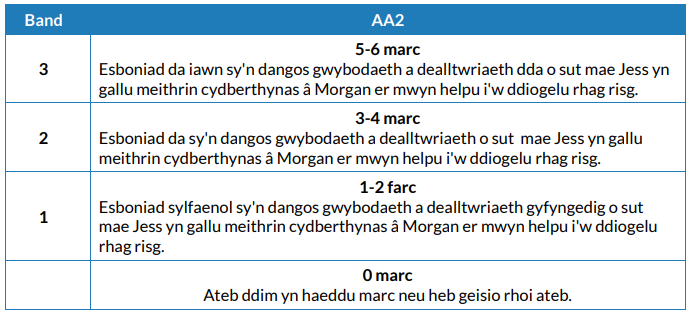 Edrychwch ar y disgrifyddion bandiau a'r hyn a danlinellwyd gennych a lluniwch farn, h.y. rhowch farc i'ch hun am AA2.
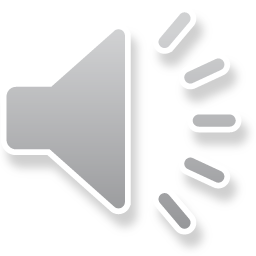 [Speaker Notes: Edrychwch ar y disgrifyddion seiliedig ar fandiau a'r hyn a danlinellwyd gennych a lluniwch farn, h.y. rhowch farc i'ch hun am AA2.]
Cwestiwn 2 (ch), AA3
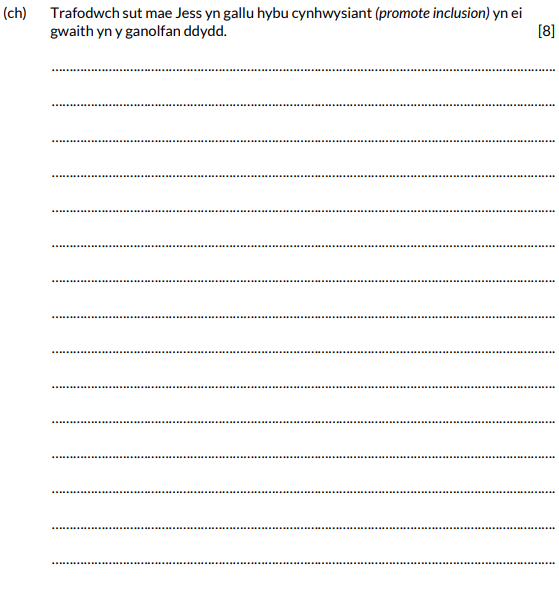 Y gair gorchymyn yma yw 'Trafodwch' – archwilio mater yn fanwl/mewn ffordd strwythuredig, gan ystyried syniadau gwahanol.

Y gair allweddol yma yw cynhwysiant.  Gwnewch yn siŵr eich bod yn meddwl am syniadau realistig a rhowch enghreifftiau i gefnogi eich ymateb. 

Gallech ddechrau drwy nodi beth mae cynhwysiant yn ei olygu i helpu i roi ffocws i'ch ymateb.
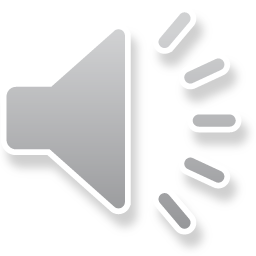 [Speaker Notes: Darllenwch y cwestiwn 

Y gair gorchymyn yma yw 'Trafodwch' – archwilio mater yn fanwl/mewn ffordd strwythuredig, gan ystyried syniadau gwahanol.

Y gair allweddol yma yw cynhwysiant.  Gwnewch yn siŵr eich bod yn meddwl am syniadau realistig a rhowch enghreifftiau i gefnogi eich ymateb. 

Gallech ddechrau drwy nodi beth mae cynhwysiant yn ei olygu i helpu i roi ffocws i'ch ymateb.]
Cwestiwn 2 (ch) Cynllun marcio AA3
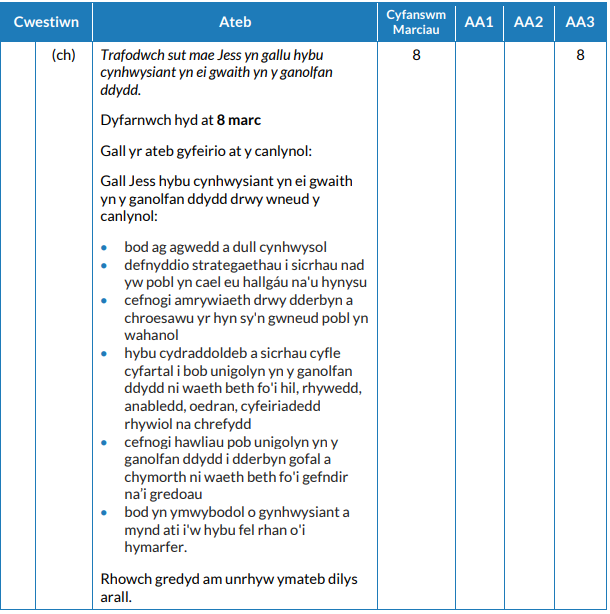 Edrychwch ar eich atebion a thanlinellwch unrhyw beth yn eich ateb sydd yn y rhestri hyn neu unrhyw beth arall rydych chi'n teimlo sy'n briodol ac yn haeddu marc "Rhowch farciau am unrhyw ... arall … “
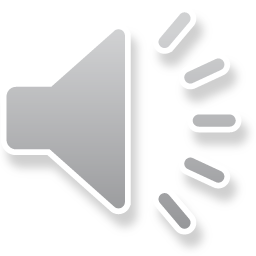 [Speaker Notes: Edrychwch ar eich atebion a thanlinellwch unrhyw beth yn eich ateb sydd yn y rhestri hyn neu unrhyw beth arall rydych chi'n teimlo sy'n briodol ac yn haeddu marc dan "Rhowch farciau am unrhyw ... arall"]
Cwestiwn 2 (ch) Bandiau marcio AA3
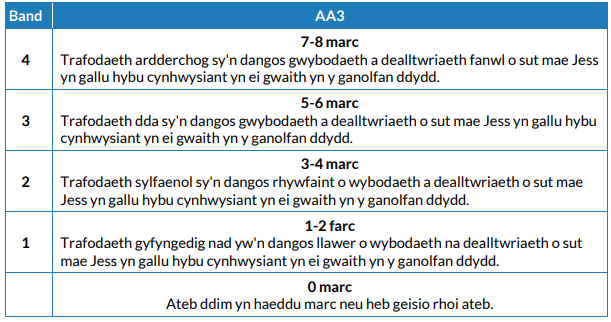 Edrychwch ar y disgrifyddion bandiau a'r hyn rydych chi wedi'i danlinellu a lluniwch farn, h.y. rhowch farc allan o 8 i'ch hun am AA3.
Gall eich athro gynghori os ydych chi rhwng bandiau.
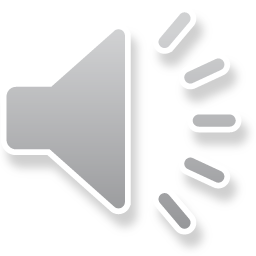 [Speaker Notes: Edrychwch ar y disgrifyddion bandiau a'r hyn rydych chi wedi'i danlinellu a lluniwch farn, h.y. rhowch farc i'ch hun am AA3.
Gall eich athro gynghori os ydych chi rhwng bandiau.]
Cwestiwn 3 (a), AA1
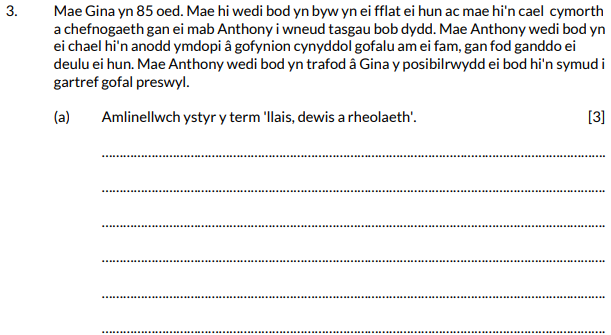 Cofiwch: bydd darllen y frawddeg ar y dechrau i amlinellu’r cefndir.

Y gair gorchymyn yma yw 'Amlinellwch' – nodi'r prif bwyntiau/rhoi disgrifiad byr neu nodi'r prif nodweddion. 

Ceisiwch fynd i'r afael â'r tri gair allweddol.
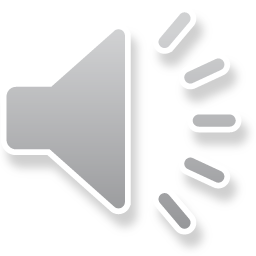 [Speaker Notes: Darllenwch y cwestiwn.

Cofiwch:  bydd darllen y frawddeg ar y dechrau yn gosod yr olygfa.
Y gair gorchymyn yma yw 'Amlinellwch' – nodi'r prif bwyntiau/rhoi disgrifiad byr neu nodi'r prif nodweddion. 
Ceisiwch fynd i'r afael â'r tri gair allweddol yn nifer y llinellau sydd ar gael.]
Cwestiwn 3 (a) AA1 cynllun marcio
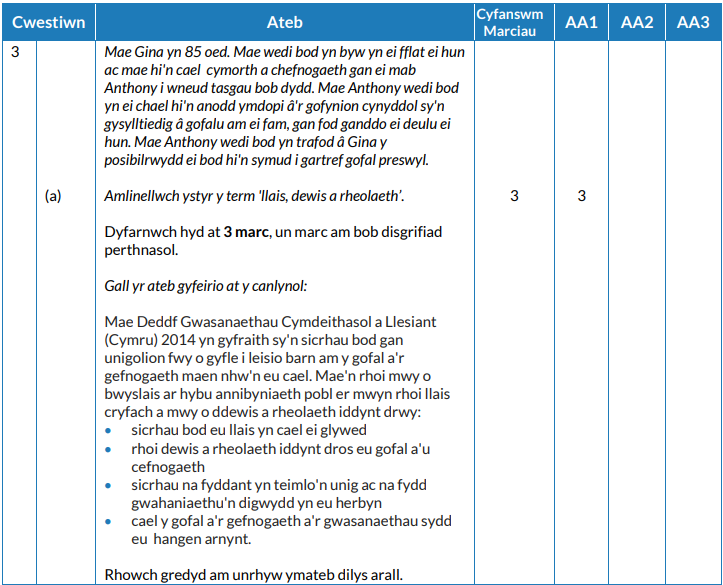 Edrychwch ar eich atebion a thanlinellwch unrhyw beth yn eich ateb sydd yn y rhestri hyn neu unrhyw beth arall rydych chi'n teimlo sy'n briodol ac yn haeddu marc dan "Rhowch farciau am unrhyw ... arall ”
Dyfarnwch 1 marc am bob pwynt.
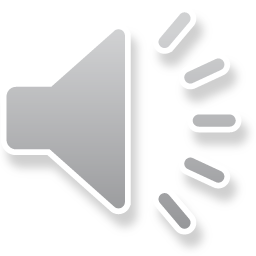 [Speaker Notes: Mae hwn ychydig yn haws i'w farcio gan ei fod yn un marc ar gyfer bob pwynt cywir.
Eto, edrychwch ar eich atebion a thanlinellwch unrhyw beth yn eich ateb sydd yn y rhestri hyn neu unrhyw beth arall rydych chi'n teimlo sy'n briodol ac yn haeddu marc dan "Rhowch farciau am unrhyw ... arall ”
Dyfarnwch 1 marc am bob pwynt hyd at uchafswm o 3 marc.]
Cwestiwn 3 (b), AA2
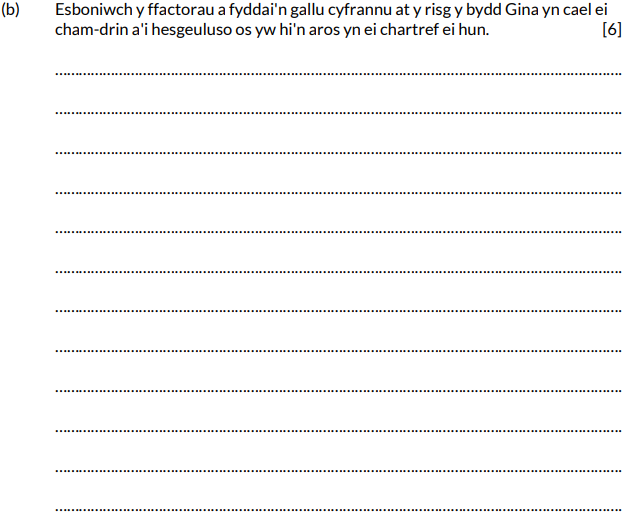 Y gair gorchymyn yma yw 'Esboniwch' – rhoi manylion a rhesymau dros sut a pham mae rhywbeth fel y mae.

Mae 6 marc ar gael yma. Ceisiwch esbonio nifer o ffactorau – cofiwch, nid rhestr sydd ei hangen, ond ysgrifennu estynedig.
Y gair gorchymyn yma yw 'Esboniwch' – rhoi manylion a rhesymau dros sut a pham mae rhywbeth fel y mae.

Mae 5 marc ar gael yma.  Peidiwch â disgrifio gweithio amlasiantaethol yn unig; rhowch fanylion a rhesymau.
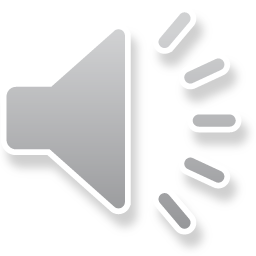 [Speaker Notes: Darllenwch y cwestiwn 

Y gair gorchymyn yma yw 'Esboniwch' – rhoi manylion a rhesymau dros sut a pham mae rhywbeth fel y mae.

Mae 6 marc ar gael yma. Ceisiwch esbonio nifer o ffactorau – cofiwch, nid rhestr sydd ei hangen, ond ysgrifennu estynedig.]
Cwestiwn 3 (b) AA2 cynllun marcio
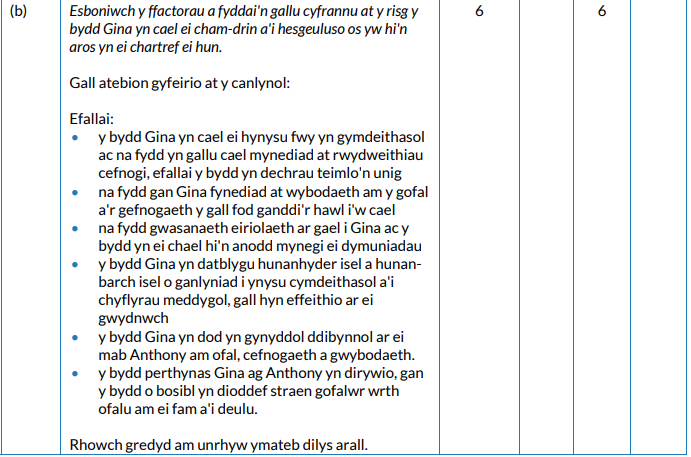 Edrychwch ar eich atebion a thanlinellwch unrhyw beth yn eich ateb sydd yn y rhestri neu unrhyw beth arall rydych chi'n teimlo sy'n briodol ac yn haeddu marc dan "Rhowch farciau am unrhyw ... arall ”
Bydd hyn yna'n eich helpu i ddyfarnu marc gan nad yw'n 1 marc am bob pwynt ar gyfer y math hwn o gwestiwn.
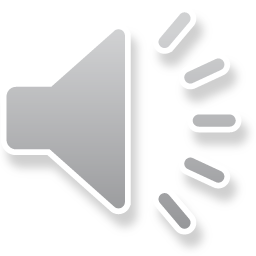 [Speaker Notes: Edrychwch ar eich atebion a thanlinellwch unrhyw beth yn eich ateb sydd yn y rhestri neu unrhyw beth arall rydych chi'n teimlo sy'n briodol ac yn haeddu marc dan "Rhowch farciau am unrhyw ... arall”
Bydd hyn yna'n eich helpu i ddyfarnu marc gan nad yw'n 1 marc am bob pwynt ar gyfer y math hwn o gwestiwn.]
Cwestiwn 3 (b) AA2 bandiau marciau
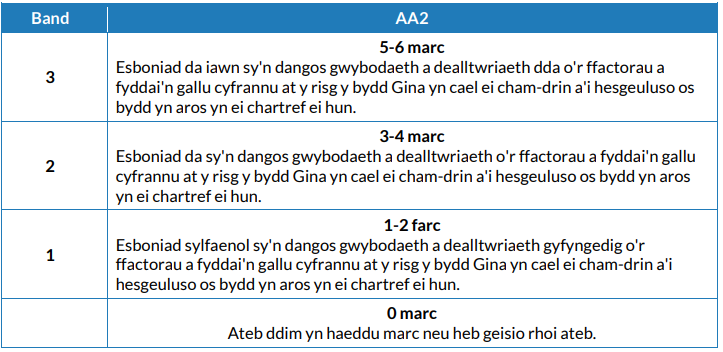 Edrychwch ar y disgrifyddion bandiau a'r hyn rydych chi wedi'i danlinellu a lluniwch farn, h.y. rhowch farc allan o 6 i'ch hun am AA2.
Gall eich athro gynghori os ydych chi rhwng bandiau.
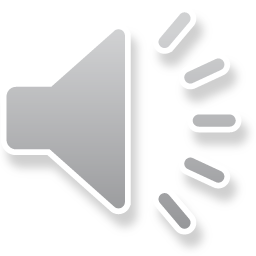 [Speaker Notes: Edrychwch ar y disgrifyddion seiliedig ar fandiau a'r hyn rydych chi wedi'i danlinellu a lluniwch farn, h.y. rhowch farc allan o 6 i'ch hun am AA2.
Gall eich athro gynghori os ydych chi rhwng bandiau.]
Cwestiwn 3 (c), AA3
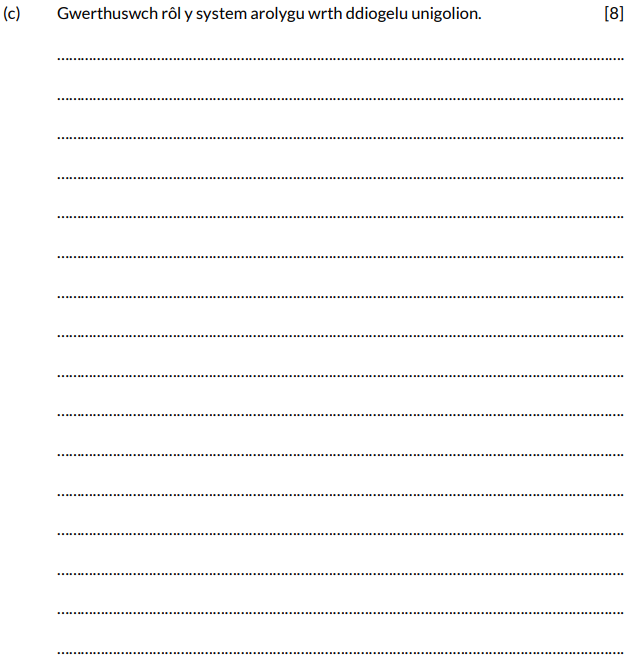 Y gair gorchymyn yma yw 'Gwerthuswch' – sicrhewch eich bod yn rhoi rhywfaint o farn yn yr ymateb ac yn eu cyfiawnhau. 
Mae 8 marc ar gael yma, felly rydym yn disgwyl i chi gymhwyso eich gwybodaeth am sut mae'r system arolygiaeth yn gweithio.
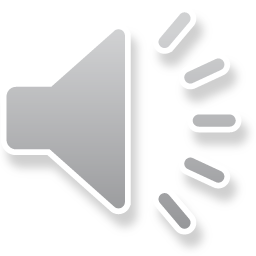 [Speaker Notes: Darllenwch y cwestiwn 

Y gair gorchymyn yma yw 'Gwerthuswch' – sicrhewch eich bod yn rhoi rhywfaint o farn yn yr ymateb ac yn eu cyfiawnhau. 
Mae 8 marc ar gael yma, felly rydym yn disgwyl i chi gymhwyso eich gwybodaeth am sut mae'r system arolygiaeth yn gweithio.]
Cwestiwn 3 (c) Cynllun marcio AA3
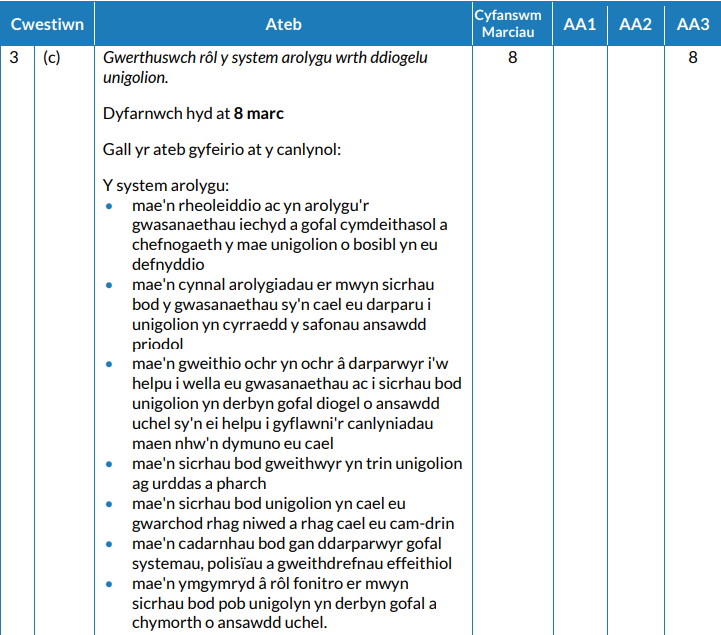 Edrychwch ar eich atebion a thanlinellwch unrhyw beth yn eich ateb sydd yn y rhestri neu unrhyw beth arall rydych chi'n teimlo sy'n briodol ac yn haeddu marc dan "Rhowch farciau am unrhyw ... arall ”
Bydd hyn yna'n eich helpu i ddyfarnu marc gan nad yw'n 1 marc am bob pwynt ar gyfer y math hwn o gwestiwn.
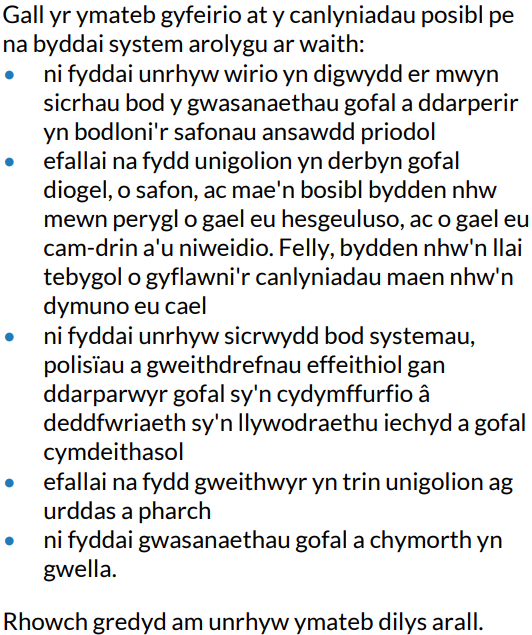 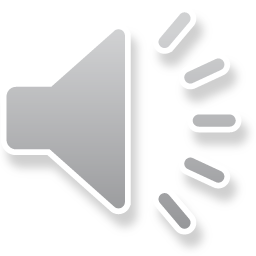 [Speaker Notes: Edrychwch ar eich atebion a thanlinellwch unrhyw beth yn eich ateb sydd yn y rhestri neu unrhyw beth arall rydych chi'n teimlo sy'n briodol ac yn haeddu marc dan "Rhowch farciau am unrhyw ... arall ”
Bydd hyn yna'n eich helpu i ddyfarnu marc gan nad yw'n 1 marc am bob pwynt ar gyfer y math hwn o gwestiwn.]
Cwestiwn 3 (c) – bandiau marcio AA3
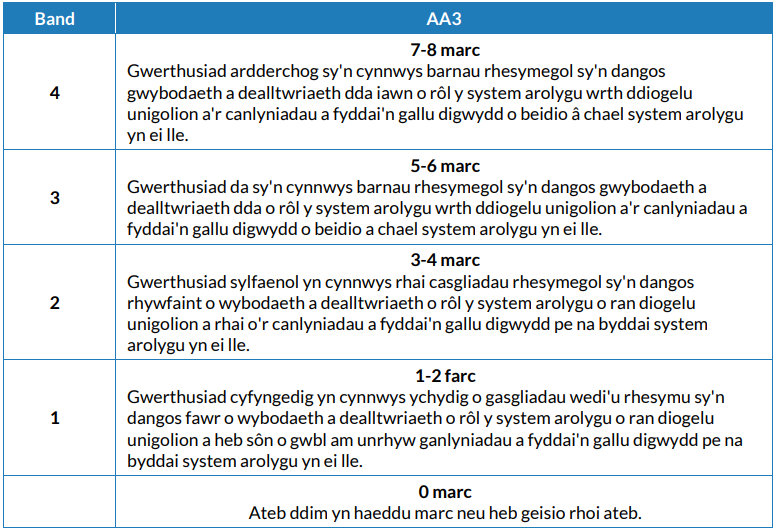 Edrychwch ar y disgrifyddion seiliedig ar fandiau a'r hyn rydych chi wedi'i danlinellu a lluniwch farn, h.y. rhowch farc allan o 6 i'ch hun am AA2.
Gall eich athro gynghori os ydych chi rhwng bandiau.
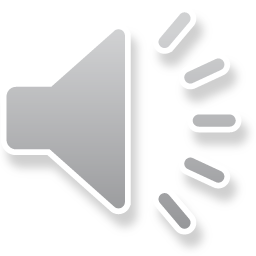 [Speaker Notes: Edrychwch ar y disgrifyddion seiliedig ar fandiau a'r hyn rydych chi wedi'i danlinellu a lluniwch farn, h.y. rhowch farc allan o 6 i'ch hun am AA2.
Gall eich athro gynghori os ydych chi rhwng bandiau.]
Cwestiwn 3 (ch), AA2
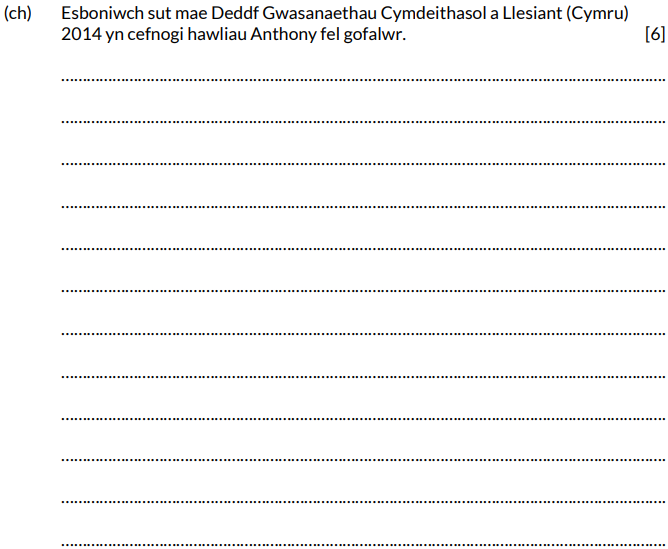 Y gair gorchymyn yma yw 'Esboniwch' – rhoi manylion a rhesymau dros sut a pham mae rhywbeth fel y mae.

Mae 6 marc ar gael yma. Ceisiwch esbonio nifer o ffactorau – cofiwch, nid rhestr sydd ei hangen, ond ysgrifennu estynedig.
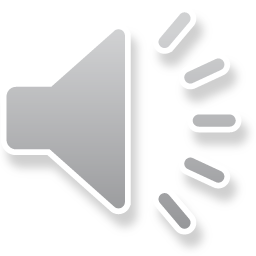 [Speaker Notes: Darllenwch y cwestiwn.

Y gair gorchymyn yma yw 'Esboniwch' – rhoi manylion a rhesymau dros sut a pham mae rhywbeth fel y mae.

Mae 6 marc ar gael yma.  Ceisiwch esbonio nifer o ffactorau – cofiwch, nid rhestr sydd ei hangen, ond ysgrifennu estynedig.]
Cwestiwn 3 (ch) Cynllun marcio AA2
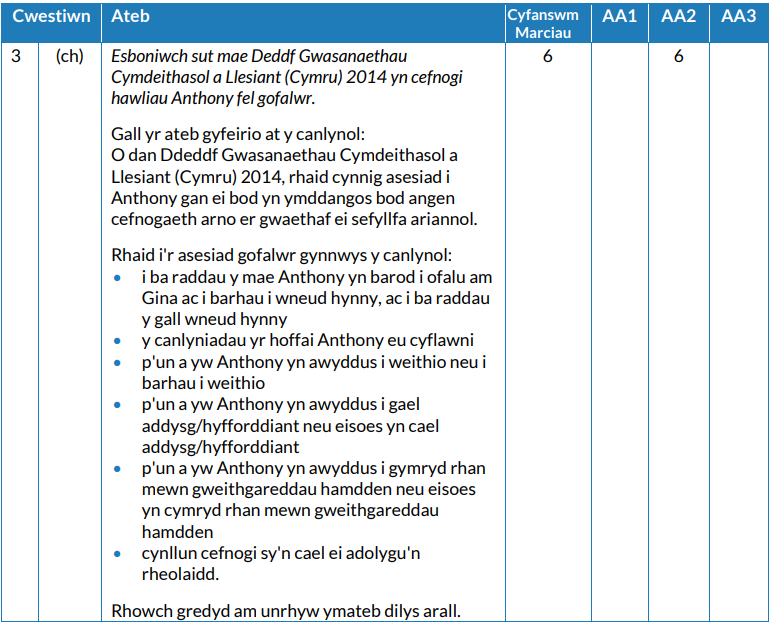 Edrychwch ar eich atebion a thanlinellwch unrhyw beth yn eich ateb sydd yn y rhestri neu unrhyw beth arall rydych chi'n teimlo sy'n briodol ac yn haeddu marc dan "Rhowch farciau am unrhyw ... arall ”
Bydd hyn yna'n eich helpu i ddyfarnu marc gan nad yw'n 1 marc am bob pwynt ar gyfer y math hwn o gwestiwn.
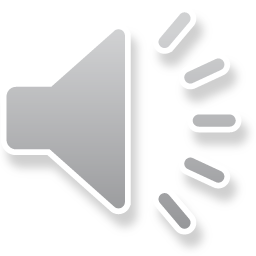 [Speaker Notes: Edrychwch ar eich atebion a thanlinellwch unrhyw beth yn eich ateb sydd yn y rhestri neu unrhyw beth arall rydych chi'n teimlo sy'n briodol ac yn haeddu marc dan "Rhowch farciau am unrhyw ... arall ”
Bydd hyn yna'n eich helpu i ddyfarnu marc gan nad yw'n 1 marc am bob pwynt ar gyfer y math hwn o gwestiwn.]
Cwestiwn 3 (ch) Bandiau marcio AA2
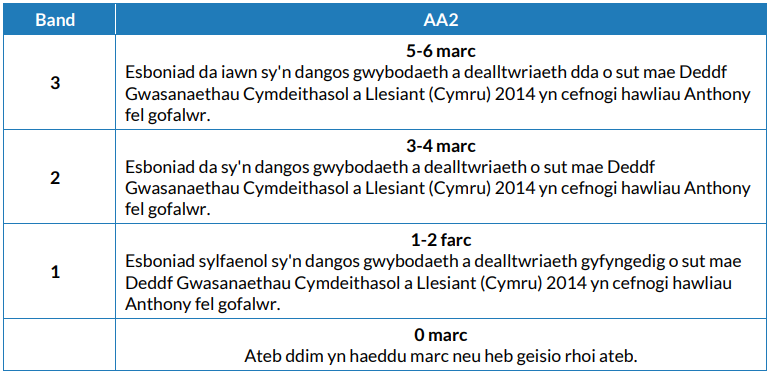 Edrychwch ar y disgrifyddion seiliedig ar fandiau a'r hyn rydych chi wedi'i danlinellu a lluniwch farn, h.y. rhowch farc allan o 6 i'ch hun am AA2.
Gall eich athro gynghori os ydych chi rhwng bandiau.
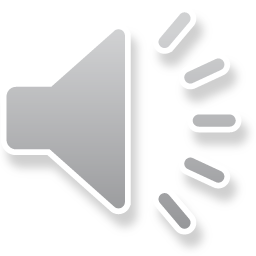 [Speaker Notes: Edrychwch ar y disgrifyddion seiliedig ar fandiau a'r hyn rydych chi wedi'i danlinellu a lluniwch farn, h.y. rhowch farc allan o 6 i'ch hun am AA2.
Gall eich athro gynghori os ydych chi rhwng bandiau.]
Cwestiwn 4 (a), AA1
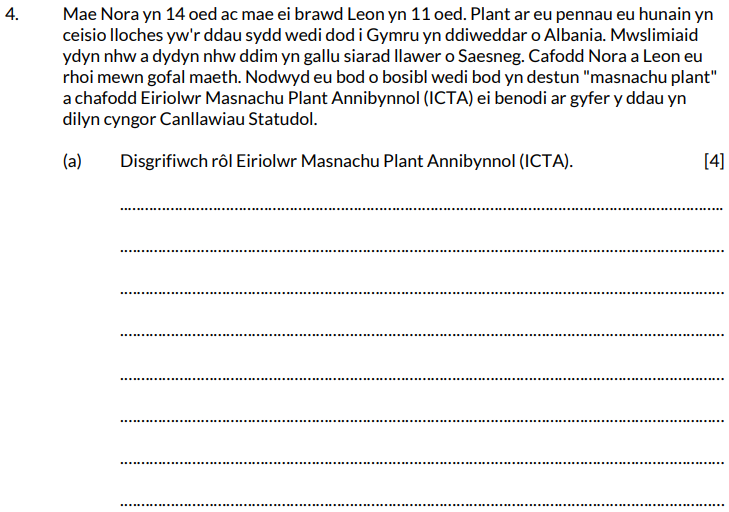 Y gair gorchymyn yma yw 'Disgrifiwch' felly mae angen i chi roi gwybodaeth benodol. 
Mae 4 marc ar gael yma. Ceisiwch esbonio nifer o ddyletswyddau'r ICTA – cofiwch, nid rhestr sydd ei hangen, ond ysgrifennu estynedig.
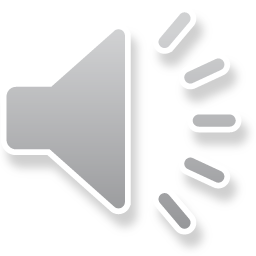 [Speaker Notes: Darllenwch y cwestiwn yn uchel.

Y gair gorchymyn yma yw 'Disgrifiwch' felly mae angen i chi roi gwybodaeth benodol. 
Mae 4 marc ar gael yma.  Ceisiwch esbonio nifer o ddyletswyddau'r ICTA – cofiwch, nid rhestr sydd ei hangen, ond ysgrifennu estynedig.]
Cwestiwn 4 (a) AA1 cynllun marcio
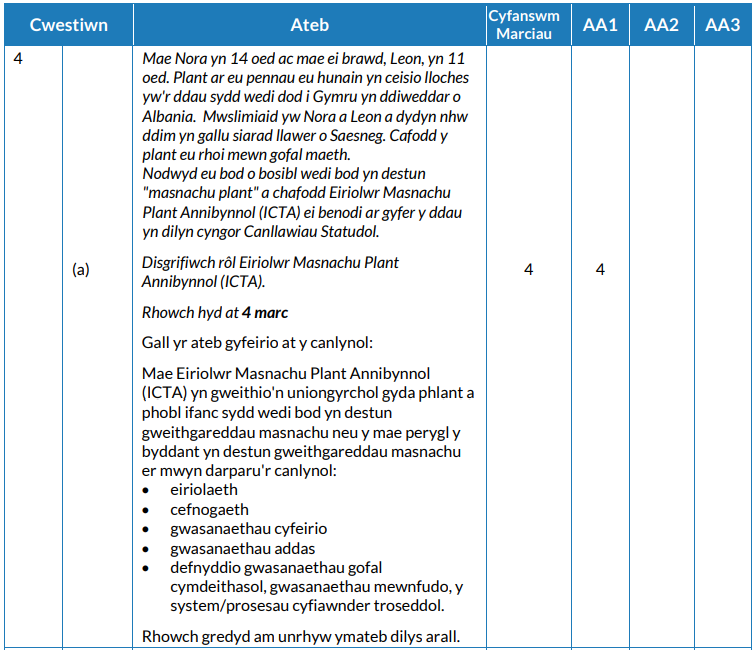 Rydym yn chwilio yma am dystiolaeth eich bod yn gallu rhoi disgrifiad ac nid dim ond cofio ffeithiau.

Edrychwch ar eich atebion a thanlinellwch unrhyw beth sydd yn y rhestr hon.

Dyfarnwch 1 marc am ddisgrifiad sylfaenol – e.e. efallai y bydd cyfeiriad at un neu ddau o bwyntiau yn unig 
2 farc am ddisgrifiad boddhaol – e.e. dau neu dri pwynt gyda rhywfaint o esboniad 
3 marc am ddisgrifiad da – e.e. tri neu bedwar pwynt gydag esboniad clir 
4 marc am ddisgrifiad rhagorol – e.e. byddai'n cynnwys yr holl bwyntiau a restrir ac yn rhoi llawer o fanylion
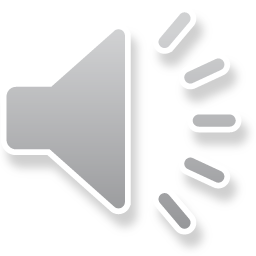 [Speaker Notes: Rydym yn chwilio yma am dystiolaeth eich bod yn gallu rhoi disgrifiad ac nid dim ond cofio ffeithiau.

Edrychwch ar eich atebion a thanlinellwch unrhyw beth sydd yn y rhestr hon.

Dyfarnwch 1 marc am ddisgrifiad sylfaenol – e.e. efallai y bydd cyfeiriad at un neu ddau o bwyntiau yn unig 
2 farc am ddisgrifiad boddhaol – e.e. dau neu dri pwynt gyda rhywfaint o esboniad 
3 marc am ddisgrifiad da – e.e. tri neu bedwar pwynt gydag esboniad clir 
4 marc am ddisgrifiad rhagorol – e.e. byddai'n cynnwys yr holl bwyntiau a restrir ac yn rhoi llawer o fanylion]
Cwestiwn 4 (b), AA2
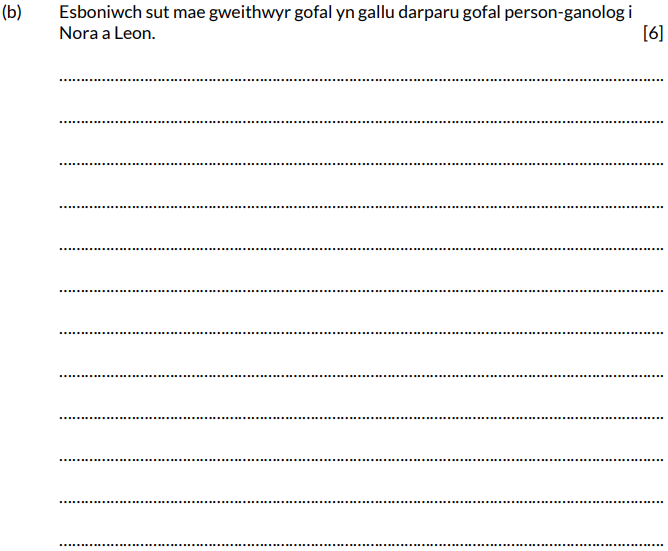 Y gair gorchymyn yma yw 'Esboniwch' – rhoi manylion a rhesymau dros sut a pham mae rhywbeth fel y mae.

Mae 6 marc ar gael yma. Ceisiwch esbonio nifer o ffyrdd y gallai'r gweithwyr gofal ddarparu gofal person-ganolog – cofiwch, nid rhestr sydd ei hangen, ond ysgrifennu estynedig
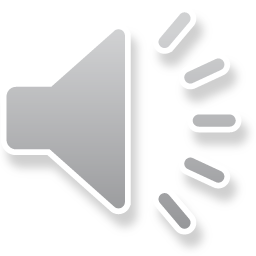 [Speaker Notes: Darllenwch y cwestiwn 

Y gair gorchymyn yma yw 'Esboniwch' – rhoi manylion a rhesymau dros sut a pham mae rhywbeth fel y mae.

Mae 6 marc ar gael yma.  Ceisiwch esbonio nifer o ffyrdd y gallai'r gweithwyr gofal ddarparu gofal person-ganolog – cofiwch, nid rhestr sydd ei hangen, ond ysgrifennu estynedig.]
Cwestiwn 4 (b) Cynllun marcio AA2
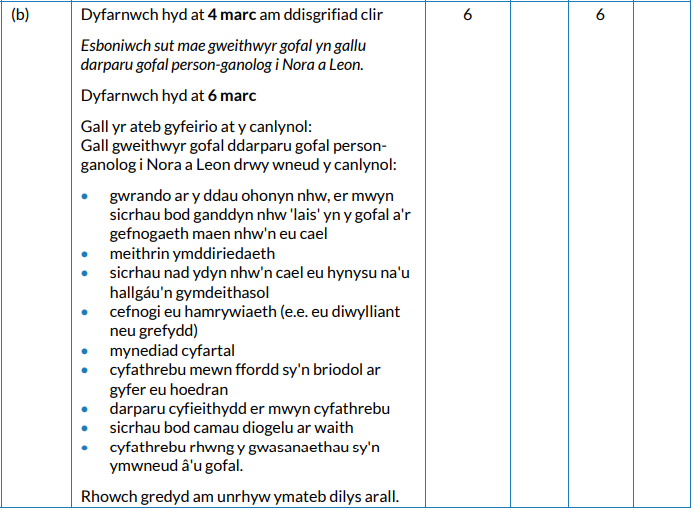 Edrychwch ar eich atebion a thanlinellwch unrhyw beth yn eich ateb sydd yn y rhestri neu unrhyw beth arall rydych chi'n teimlo sy'n briodol ac yn haeddu marc dan "Rhowch farciau am unrhyw ... arall ”
Bydd hyn yna'n eich helpu i ddyfarnu marc gan nad yw'n 1 marc am bob pwynt ar gyfer y math hwn o gwestiwn. 
Mae'r bandiau marciau ar y sleid nesaf i'ch helpu chi.
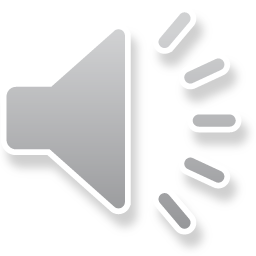 [Speaker Notes: Edrychwch ar eich atebion a thanlinellwch unrhyw beth yn eich ateb sydd yn y rhestri neu unrhyw beth arall rydych chi'n teimlo sy'n briodol ac yn haeddu marc dan "Rhowch farciau am unrhyw ... arall”
Yna bydd hyn yn eich helpu i ddyfarnu marc, ar gyfer y math hwn o gwestiwn, nid yw'n 1 marc am bob pwynt.  Mae'r bandiau marciau ar y sleid nesaf i'ch helpu chi.]
Cwestiwn 4 (b) Bandiau marcio AA2
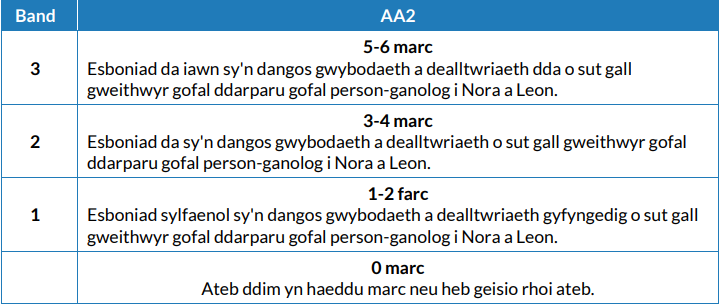 Edrychwch ar y disgrifyddion seiliedig ar fandiau a'r hyn rydych chi wedi'i danlinellu a lluniwch farn, h.y. rhowch farc allan o 6 i'ch hun am AA2.
Gall eich athro gynghori os ydych chi rhwng bandiau, ond edrychwch yn ôl hefyd ar yr awgrymiadau a roddwyd i chi yn gynharach.
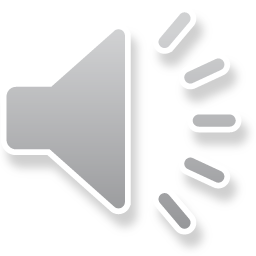 [Speaker Notes: Edrychwch ar y disgrifyddion seiliedig ar fandiau a'r hyn rydych chi wedi'i danlinellu a lluniwch farn, h.y. rhowch farc allan o 6 i'ch hun am AA2.
Gall eich athro gynghori os ydych chi rhwng bandiau, ond edrychwch yn ôl hefyd ar yr awgrymiadau a roddwyd i chi yn gynharach.]
Cwestiwn 4 (c), AA1 ac AA3
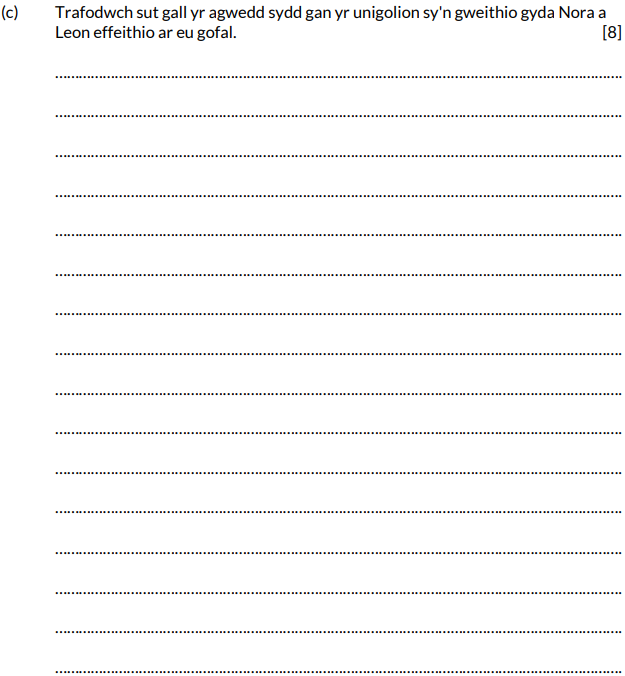 Y gair gorchymyn yma yw 'Trafodwch' felly, eto, rydym yn chwilio am wybodaeth gymhwysol – cyfeiriwch at Nora a Leon.
Mae 8 marc ar gael yma.  Ceisiwch drafod agweddau cadarnhaol a negyddol yn eich ymateb – cofiwch, nid rhestr sydd ei hangen, ond ysgrifennu estynedig.
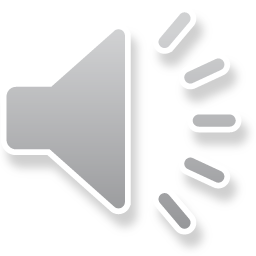 [Speaker Notes: Darllenwch y cwestiwn 

Y gair gorchymyn yma yw 'Trafodwch' felly, eto, rydym yn chwilio am wybodaeth gymhwysol.
Mae 8 marc ar gael yma.  Ceisiwch drafod agweddau cadarnhaol a negyddol yn eich ymateb – cofiwch, nid rhestr sydd ei hangen, ond ysgrifennu estynedig.]
Cwestiwn 4 (c) AA1 ac Cynllun marcio AA3
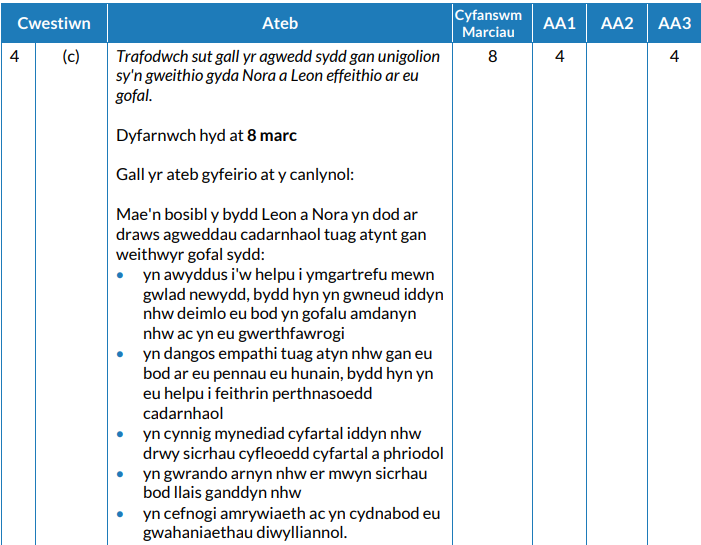 Unwaith eto, edrychwch ar eich atebion a thanlinellwch unrhyw beth yn y rhestri neu unrhyw beth arall rydych chi'n teimlo sy'n briodol ac yn haeddu marciau ("Rhowch farciau am unrhyw ... arall ”).
Yma rydym yn chwilio am alw gwybodaeth i gof yn ogystal â'i chymhwyso – felly gellir rhoi marciau am osodiadau ffeithiol ac ymhelaethu.
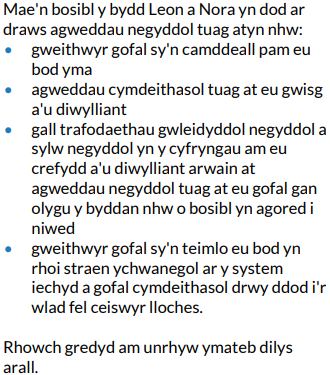 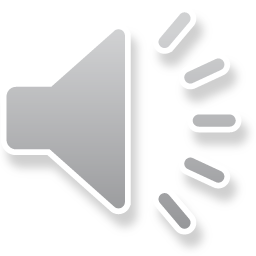 [Speaker Notes: Unwaith eto, edrychwch ar eich atebion a thanlinellwch unrhyw beth yn y rhestri neu unrhyw beth arall rydych chi'n teimlo sy'n briodol ac yn haeddu marciau ("Rhowch farciau am unrhyw ... arall ”).
Yma rydym yn chwilio am alw gwybodaeth i gof yn ogystal â'i chymhwyso – felly gellir rhoi marciau am osodiadau ffeithiol ac ymhelaethu.]
Cwestiwn 4 (c) AA1 ac Bandiau marcio AA3
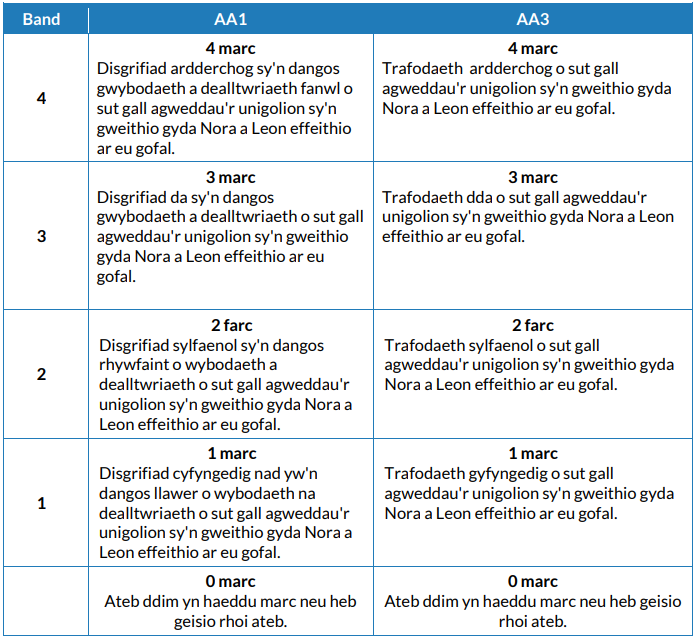 Edrychwch ar y disgrifyddion bandiau a'r hyn rydych chi wedi'i danlinellu a lluniwch farn, h.y. rhowch farc i'ch hun am AA1 ac AA3.

Adiwch nhw at ei gilydd i roi cyfanswm marciau allan o 8.
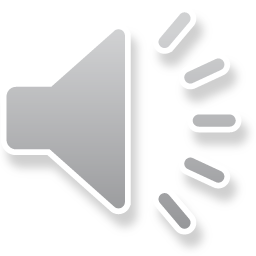 [Speaker Notes: Edrychwch ar y disgrifyddion seiliedig ar fandiau a'r hyn rydych chi wedi'i danlinellu a lluniwch farn, h.y. rhowch farc i'ch hun am AA1 ac AA3.

Adiwch nhw at ei gilydd i roi cyfanswm marciau allan o 8.]
Cwestiwn 5 (a), AA1
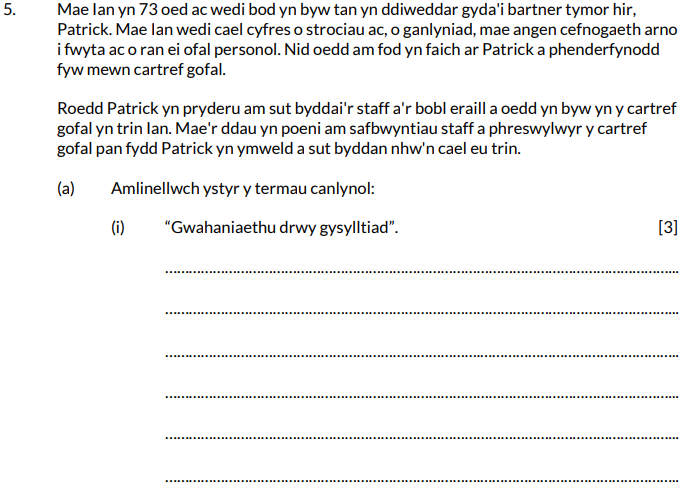 Eto, bwriad y frawddeg ar y dechrau yw gosod yr olygfa.

Y gair gorchymyn yma yw 'Amlinellwch' – nodi'r prif bwyntiau/rhoi disgrifiad byr neu nodi'r prif nodweddion. 

Sicrhewch nad oes dryswch rhwng yr ymatebion ar gyfer (i) ac (ii).
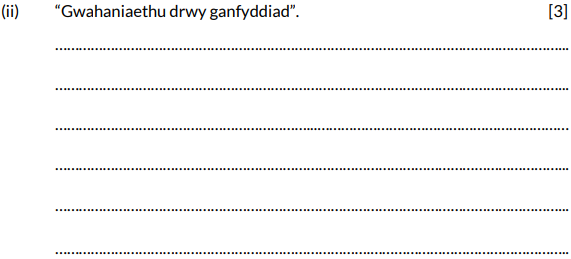 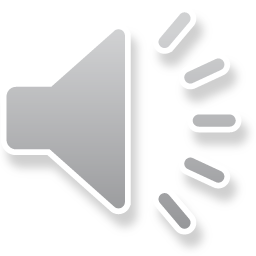 [Speaker Notes: Darllenwch y cwestiwn.

Eto, bwriad y frawddeg ar y dechrau yw gosod yr olygfa.

Y gair gorchymyn yma yw 'Amlinellwch' – nodi'r prif bwyntiau/rhoi disgrifiad byr neu nodi'r prif nodweddion. 

Sicrhewch nad oes dryswch rhwng yr ymatebion ar gyfer (i) ac (ii).]
Cwestiwn 5 (a) AA1 cynllun marcio
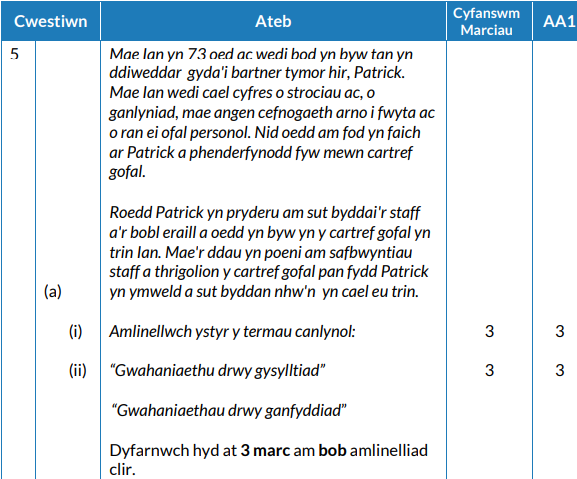 Edrychwch ar eich atebion.

Cofiwch y gallwch chi roi hyd at 3 marc i'ch hun am bob amlinelliad – defnyddiwch y canllawiau isod:
Rhowch 1 marc am amlinelliad sylfaenol 
2 farc am amlinelliad boddhaol 
3 marc am amlinelliad da iawn a chlir – agos iawn i'r diffiniad yn y cynllun marcio.
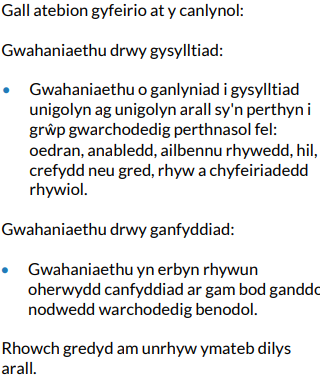 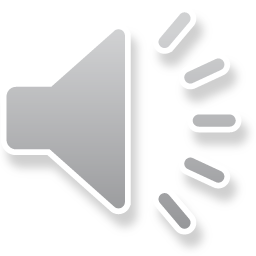 [Speaker Notes: Edrychwch ar eich atebion.

Cofiwch y gallwch chi roi hyd at 3 marc i'ch hun am bob amlinelliad – defnyddiwch y canllawiau isod:
Rhowch 1 marc am amlinelliad sylfaenol 
2 farc am amlinelliad boddhaol 
3 marc am amlinelliad da iawn a chlir – agos iawn i'r diffiniad yn y cynllun marcio.]
Cwestiwn 5 (b), AA2
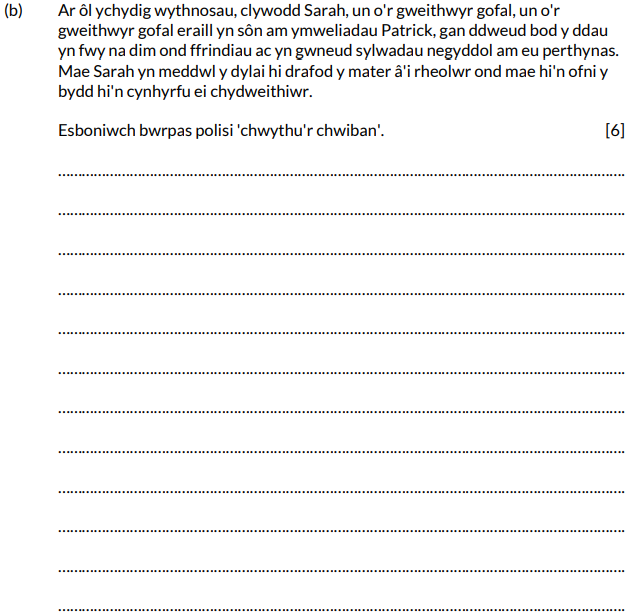 Y gair gorchymyn yma yw 'Esboniwch' – rhoi manylion a rhesymau dros sut a pham mae rhywbeth fel y mae.

Mae 6 marc ar gael yma. Ceisiwch esbonio nifer o ffactorau – cofiwch, nid rhestr sydd ei hangen, ond ysgrifennu estynedig.
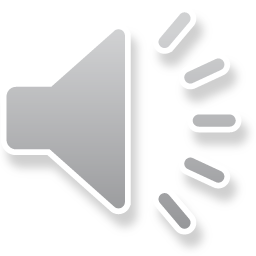 [Speaker Notes: Darllenwch y cwestiwn.

Y gair gorchymyn yma yw 'Esboniwch' – rhoi manylion a rhesymau dros sut a pham mae rhywbeth fel y mae.

Mae 6 marc ar gael yma.  Ceisiwch esbonio nifer o ffactorau – cofiwch, nid rhestr sydd ei hangen, ond ysgrifennu estynedig.]
Cwestiwn 5 (b) AA2 cynllun marcio
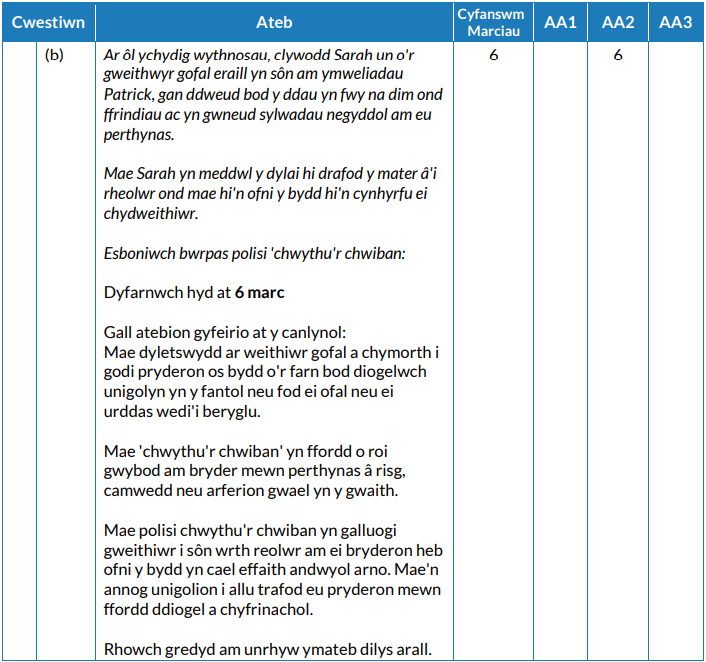 Edrychwch ar eich atebion a thanlinellwch unrhyw beth yn eich ateb sydd yn y rhestri neu unrhyw beth arall rydych chi'n teimlo sy'n briodol ac yn haeddu marc dan "Rhowch farciau am unrhyw ... arall ”
Bydd hyn yna'n eich helpu i ddyfarnu marc gan nad yw'n 1 marc am bob pwynt ar gyfer y math hwn o gwestiwn.
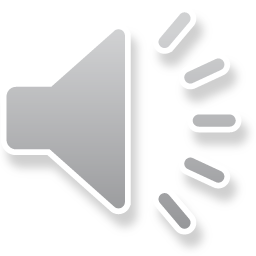 [Speaker Notes: Edrychwch ar eich atebion a thanlinellwch unrhyw beth yn eich ateb sydd yn y rhestri neu unrhyw beth arall rydych chi'n teimlo sy'n briodol ac yn haeddu marc dan "Rhowch farciau am unrhyw ... arall ”
Bydd hyn yna'n eich helpu i ddyfarnu marc gan nad yw'n 1 marc am bob pwynt ar gyfer y math hwn o gwestiwn.]
Cwestiwn 5 (b) AA2 bandiau marciau
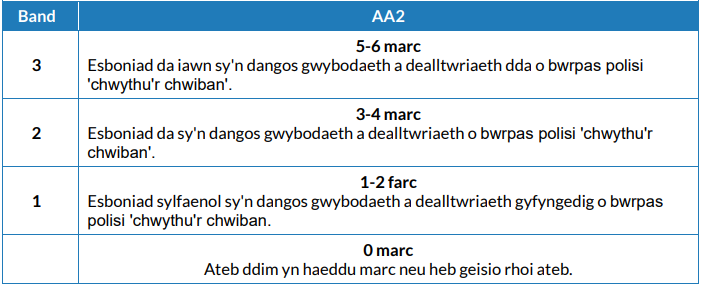 Edrychwch ar y disgrifyddion seiliedig ar fandiau a'r hyn rydych chi wedi'i danlinellu a lluniwch farn, h.y. rhowch farc allan o 6 i'ch hun am AA2.
Gall eich athro gynghori os ydych chi rhwng bandiau.
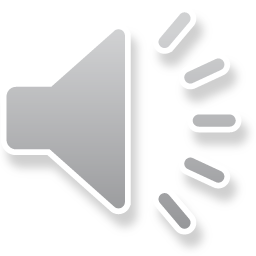 [Speaker Notes: Edrychwch ar y disgrifyddion bandiau a'r hyn rydych chi wedi'i danlinellu a lluniwch farn, h.y. rhowch farc allan o 6 i'ch hun am AA2.
Gall eich athro gynghori os ydych chi rhwng bandiau.]
Cwestiwn 5 (c), AA3
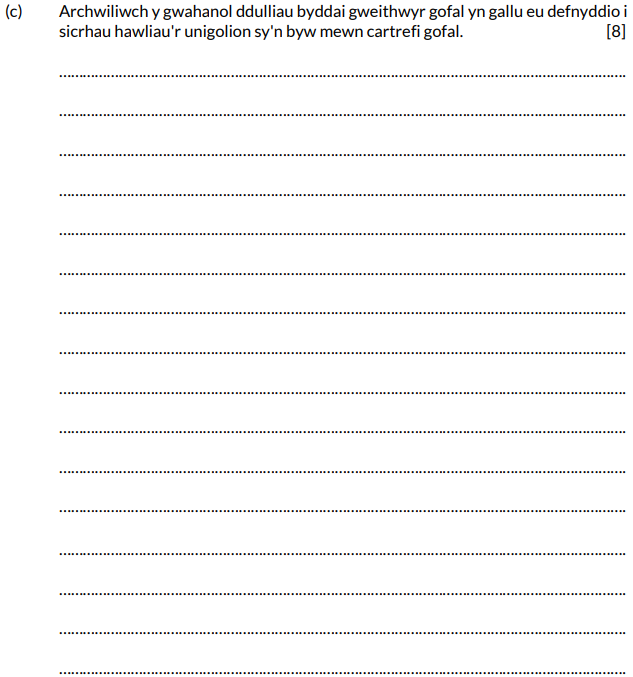 Y gair gorchymyn yma yw 'Archwiliwch' – ymchwilio'n agos ac yn fanwl.

Mae hwn yn gwestiwn tariff uchel.  Cynlluniwch eich ateb yn ofalus.

Geiriau allweddol:  'dulliau gwahanol', 'diogelu hawliau', 'unigolion mewn cartrefi gofal'.
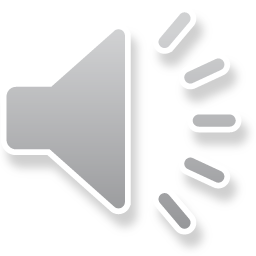 [Speaker Notes: Darllenwch y cwestiwn 

Y gair gorchymyn yma yw 'Archwiliwch' – ymchwilio'n agos ac yn fanwl.

Mae hwn yn gwestiwn tariff uchel.  Cynlluniwch eich ateb yn ofalus.

Geiriau allweddol:  'dulliau gwahanol', 'diogelu hawliau', 'unigolion mewn cartrefi gofal'.]
Cwestiwn 5 (c) – cynllun marcio AA3
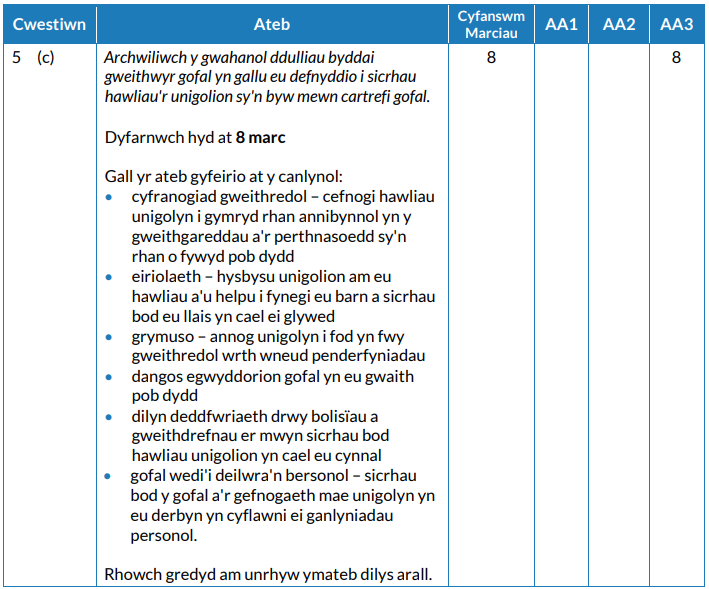 Edrychwch ar eich atebion a thanlinellwch unrhyw beth yn eich ateb sydd yn y rhestri neu unrhyw beth arall rydych chi'n teimlo sy'n briodol ac yn haeddu marc dan "Rhowch farciau am unrhyw ... arall”
Bydd hyn yna'n eich helpu i ddyfarnu marc gan nad yw'n 1 marc am bob pwynt ar gyfer y math hwn o gwestiwn. 
Rydym yn chwilio am wybodaeth gymhwysol drwy ysgrifennu estynedig.
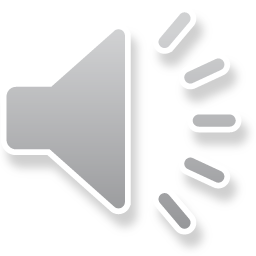 [Speaker Notes: Edrychwch ar eich atebion a thanlinellwch unrhyw beth yn eich ateb sydd yn y rhestri neu unrhyw beth arall rydych chi'n teimlo sy'n briodol ac yn haeddu marc dan "Rhowch farciau am unrhyw ... arall”
Bydd hyn yna'n eich helpu i ddyfarnu marc gan nad yw'n 1 marc am bob pwynt ar gyfer y math hwn o gwestiwn. 
Rydym yn chwilio am wybodaeth gymhwysol drwy ysgrifennu estynedig.]
Cwestiwn 5 (c) – bandiau marcio AA3
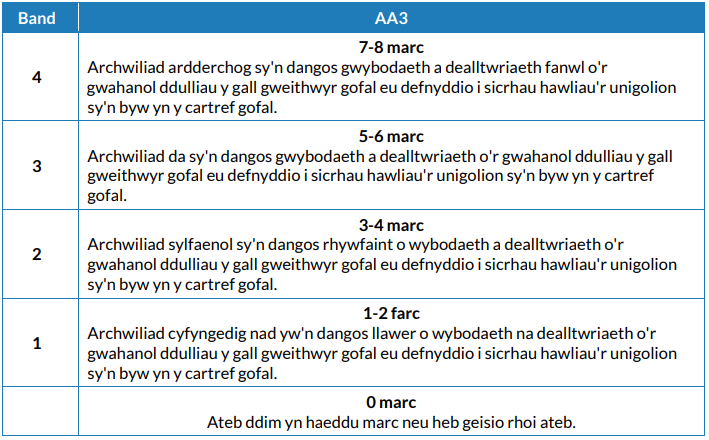 Edrychwch ar y disgrifyddion seiliedig ar fandiau a'r hyn rydych chi wedi'i danlinellu a lluniwch farn, h.y. rhowch farc allan o 8 i'ch hun am AA3.
Gall eich athro gynghori os ydych chi rhwng bandiau.
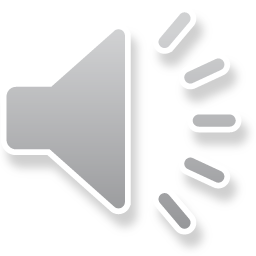 [Speaker Notes: Edrychwch ar y disgrifyddion seiliedig ar fandiau a'r hyn rydych chi wedi'i danlinellu a lluniwch farn, h.y. rhowch farc allan o 8 i'ch hun am AA3.
Gall eich athro gynghori os ydych chi rhwng bandiau.]
Sut gwnaethoch chi?
Da iawn – rydych chi wedi cyrraedd diwedd y papur. 

Dylech chi nawr allu rhoi marc allan o 100 i'ch hun. 

Gan nad oes arholiadau blaenorol i roi syniad i chi o sut byddech chi wedi gwneud, mae'n well dilyn y raddfa GMU sy'n cael ei disgrifio yn y sleid hon i gael amcan radd ar gyfer eich gwaith caled. 

Cofiwch ddyblu eich marc – felly, os ydych chi wedi cael 60/100, byddai hynny x 2 yn 120 GMU – sef Gradd C.
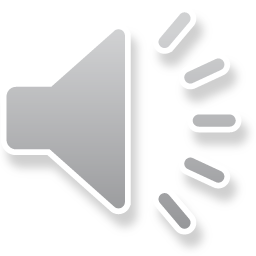 [Speaker Notes: Da iawn – rydych chi wedi cyrraedd diwedd y papur. 

Dylech chi nawr allu rhoi marc allan o 100 i'ch hun. 

Gan nad oes arholiadau blaenorol i roi syniad i chi o sut byddech chi wedi gwneud, mae'n well dilyn y raddfa GMU sy'n cael ei disgrifio yn y sleid hon i gael amcan radd ar gyfer eich gwaith caled. 

Cofiwch ddyblu eich marc – felly, os ydych chi wedi cael 60/100, byddai hynny x 2 yn 120 GMU – sef Gradd C.]
Unrhyw Gwestiynau?

Oes gennych chi unrhyw gwestiynau pellach am yr arholiad hwn?
Os oes, ysgrifennwch nhw ar nodyn Post-It a'i lynu at glawr blaen eich papur i'w roi i'ch athro.
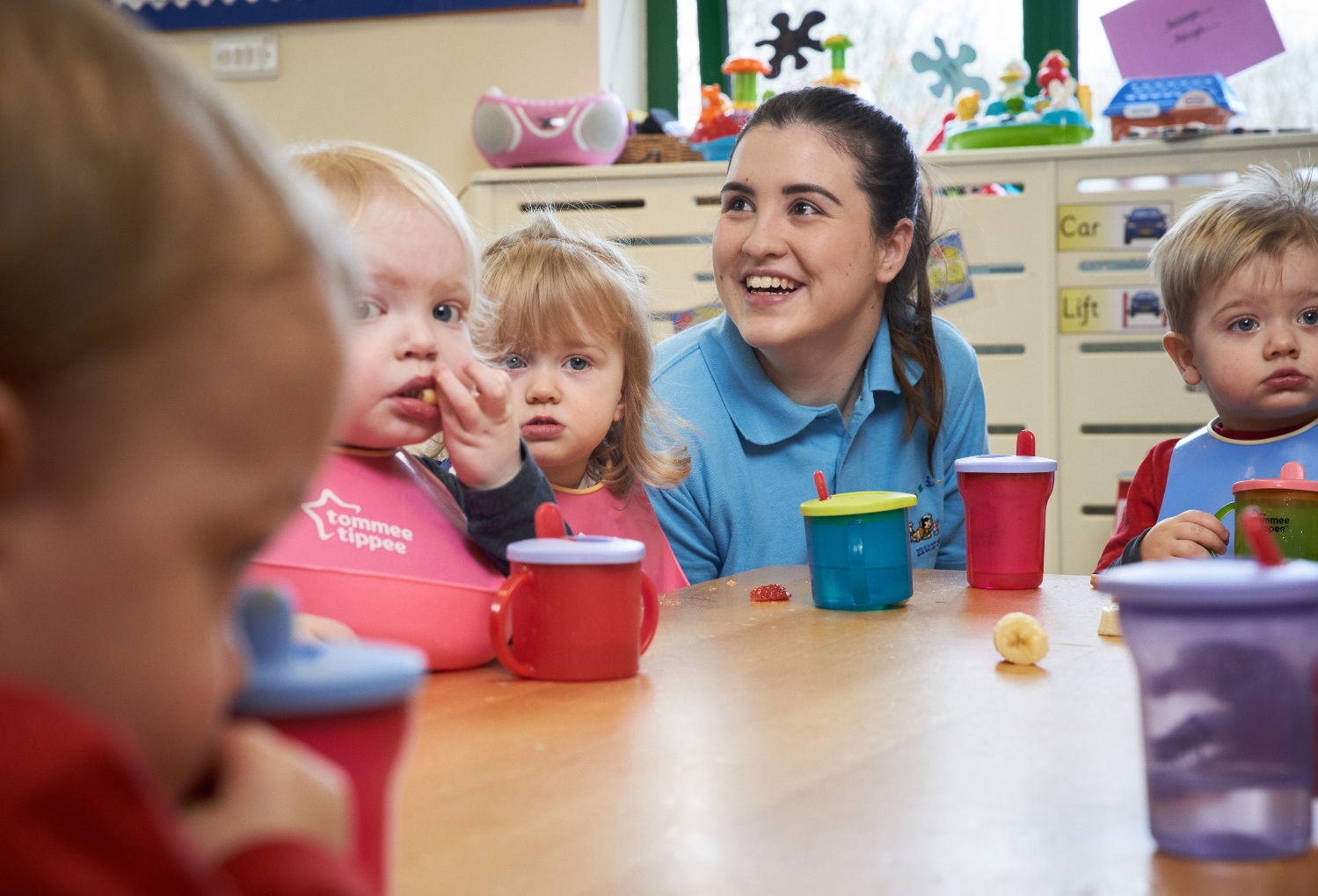 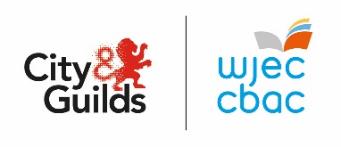 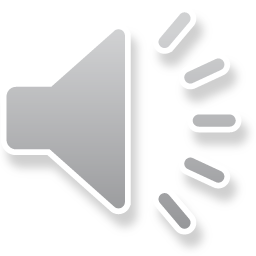